Syphilis in the ED: Why it Matters and What to Know
Erin Tromble, MD
Medical Officer
CDC Division of STD Prevention
lzn6@cdc.gov
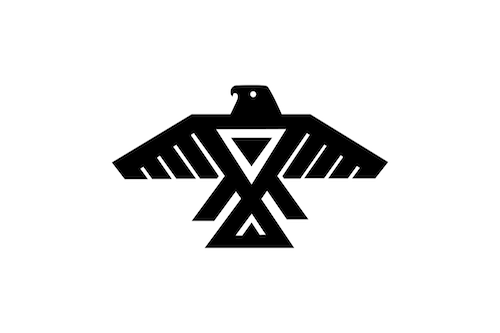 March 3, 2022
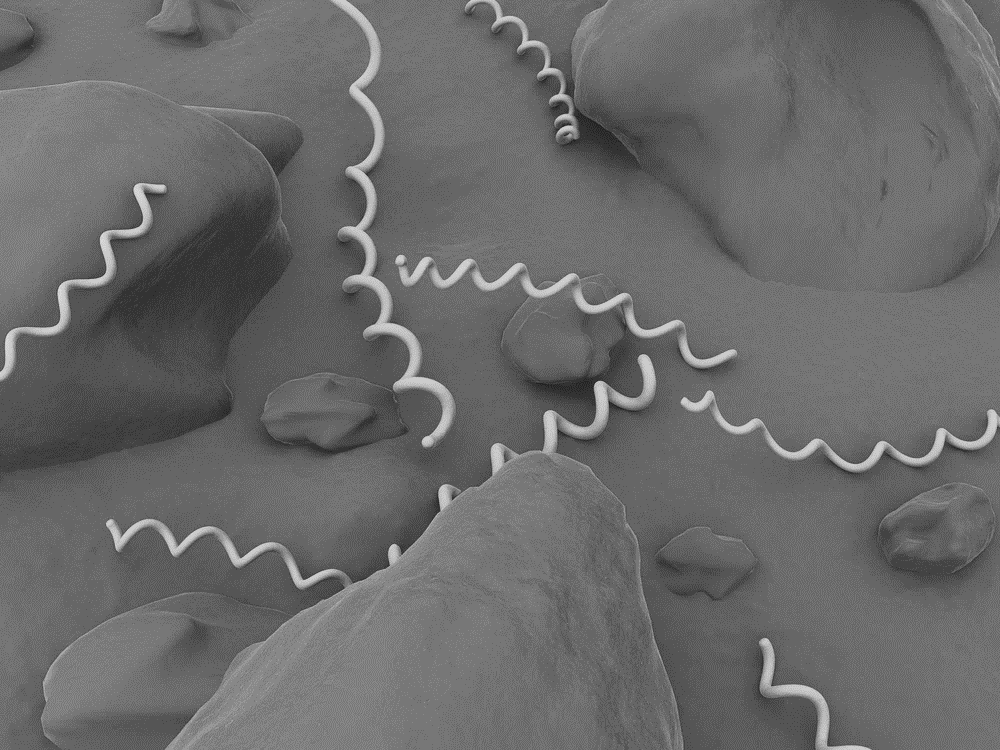 What is syphilis
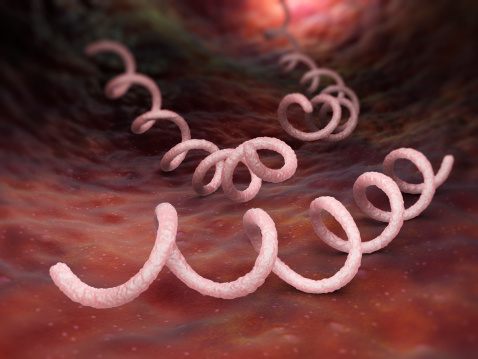 What is syphilis?
Treponema pallidum

Transmission:
Sexual
Vertical
Non-sexual contact
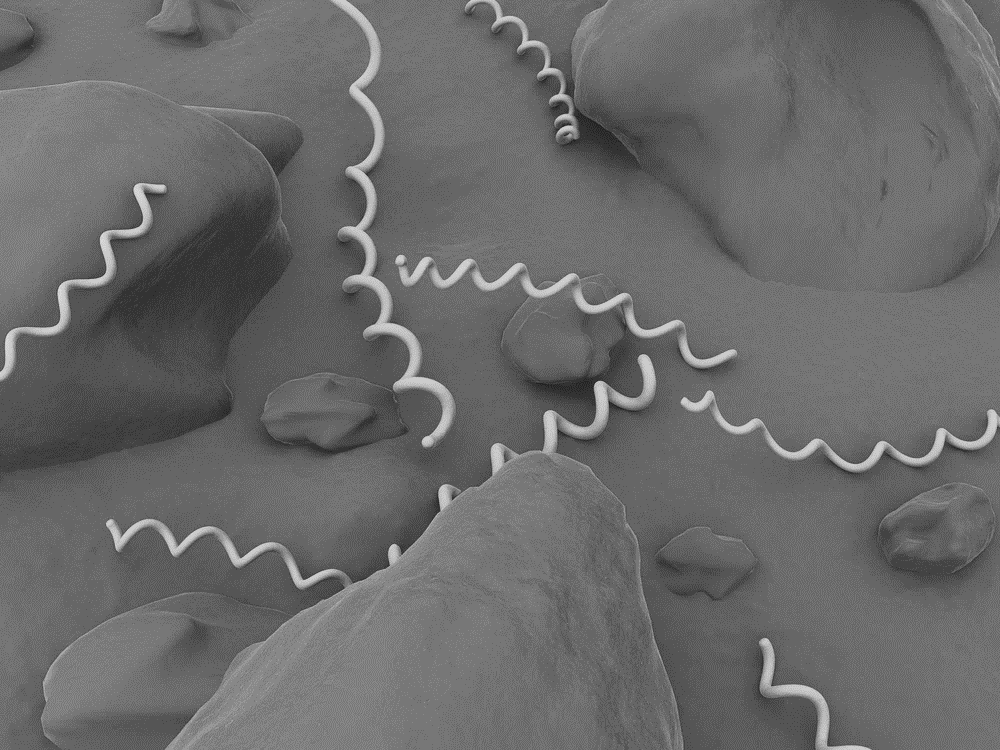 Syphilis is on the rise
We thought syphilis was on its way out…
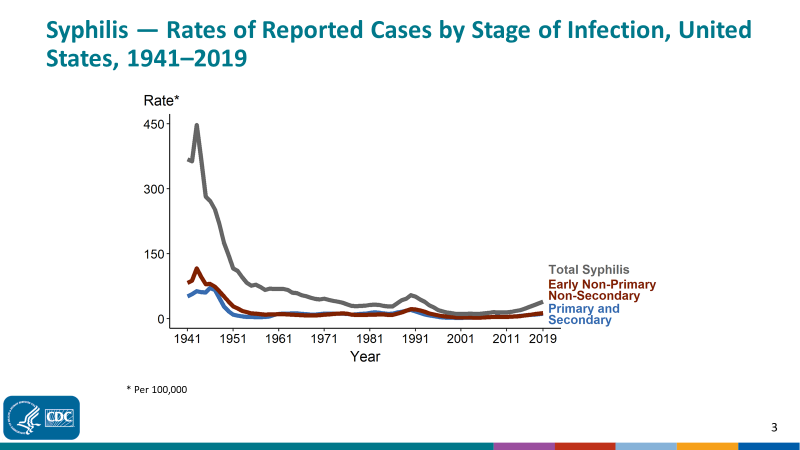 Syphilis has re-emerged
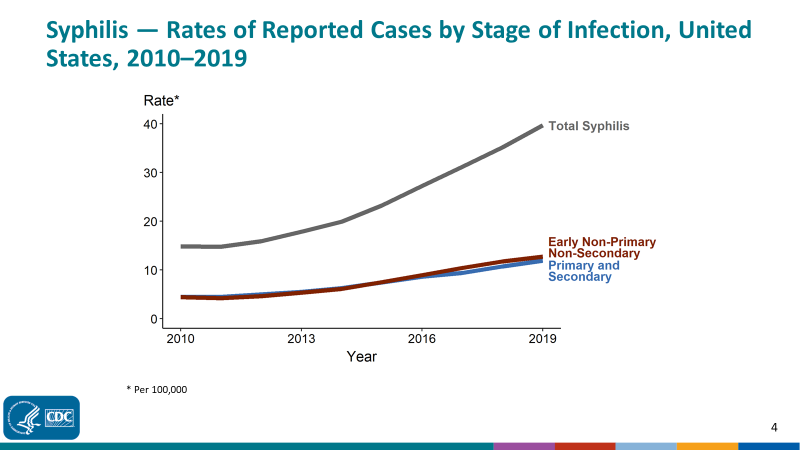 Congenital Syphilis — Rates of Reported Cases by Year of Birth, Race, and Hispanic Ethnicity of Mother, United States, 2010–2019
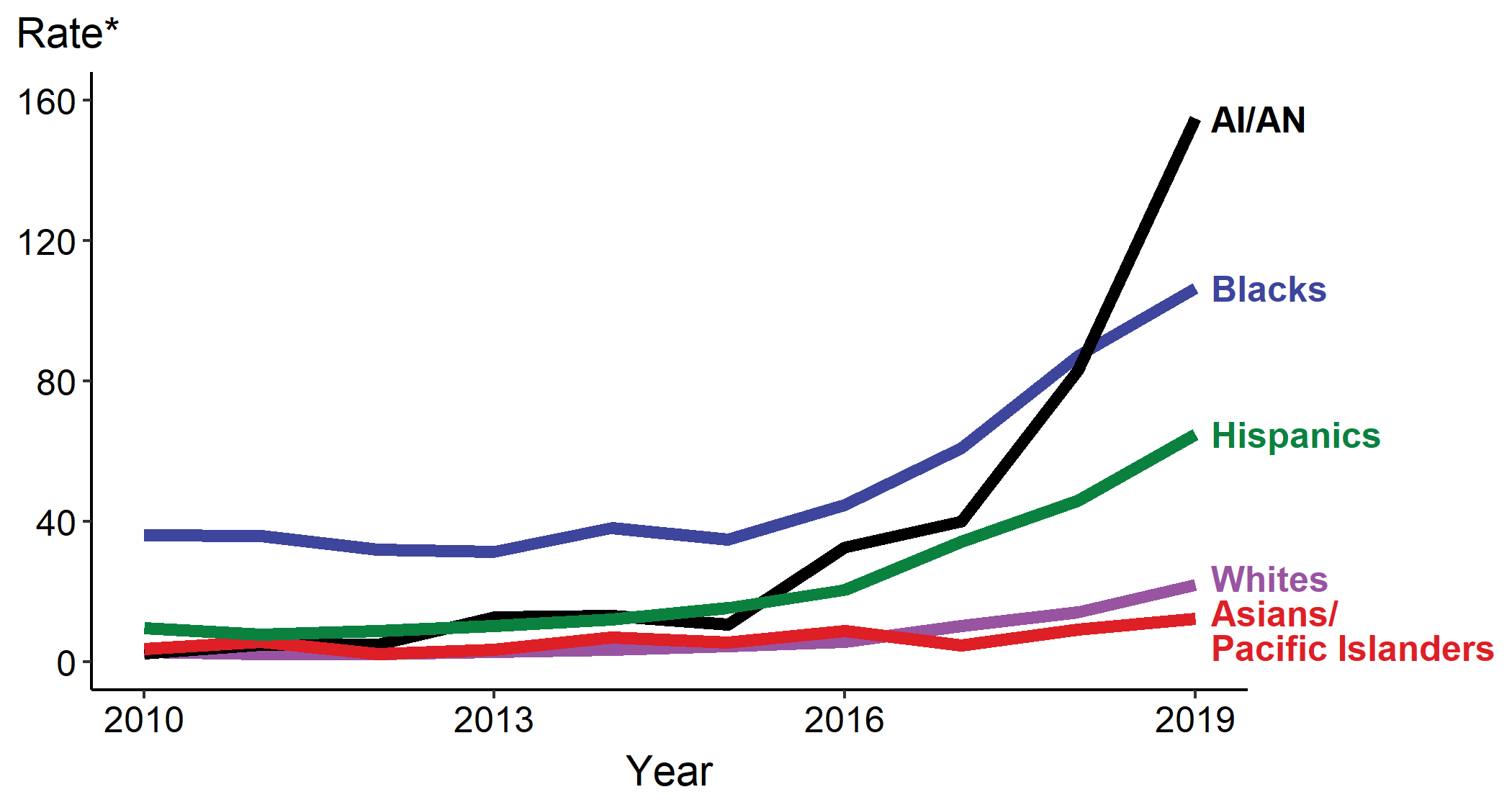 * Per 100,000 live births
ACRONYMS: AI/AN = American Indians/Alaska Natives
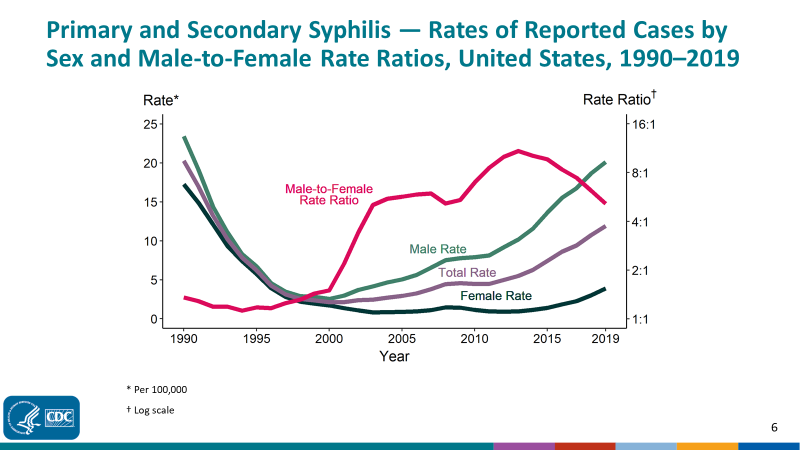 Proportion of syphilis cases in women is rising
Congenital Syphilis — Number of Reported Cases by Vital Status and Clinical Signs and Symptoms* of Infections, United States, 2015–2019
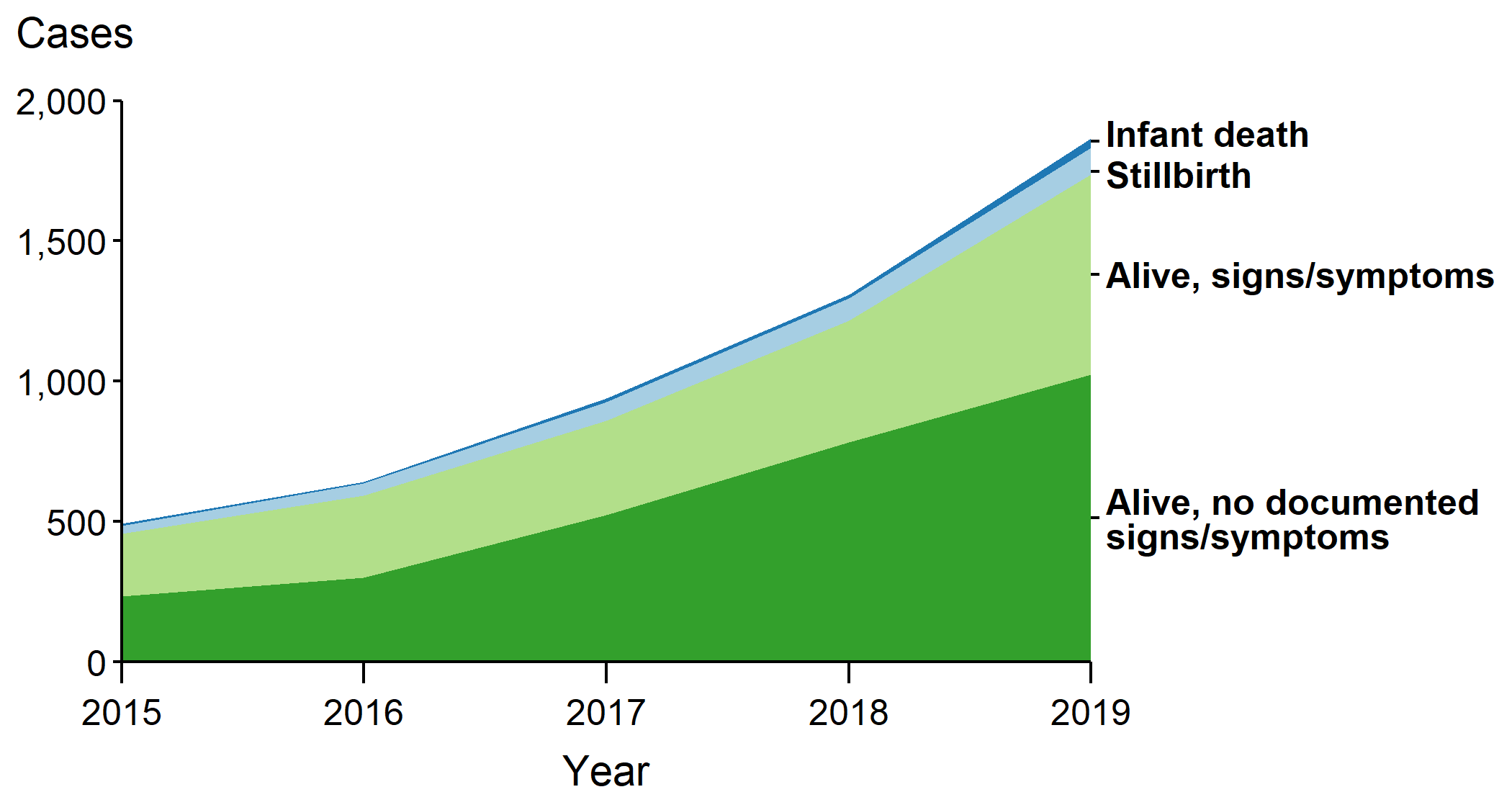 * Signs/symptoms include long bone changes, snuffles, condyloma lata, syphilitic skin rash, pseudoparalysis, hepatosplenomegaly, edema, jaundice, hepatitis, reactive CSF-VDRL, elevated CSF WBC or protein, or evidence of direct detection of T. Pallidum.
NOTE: Of the 5,269 congenital syphilis cases reported during 2015–2019, 22 (0.4%) did not have sufficient information to be categorized
https://www.cdc.gov/std/statistics/2019/overview.htm#Syphilis
Congenital Syphilis (CS)
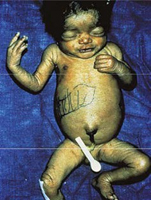 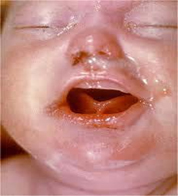 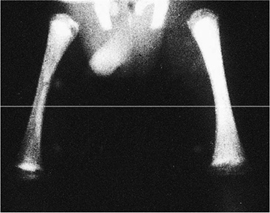 https://www.cdc.gov/ncbddd/birthdefects/surveillancemanual/quick-reference-handbook/congenital-syphilis.html
Heroin

 ~3%
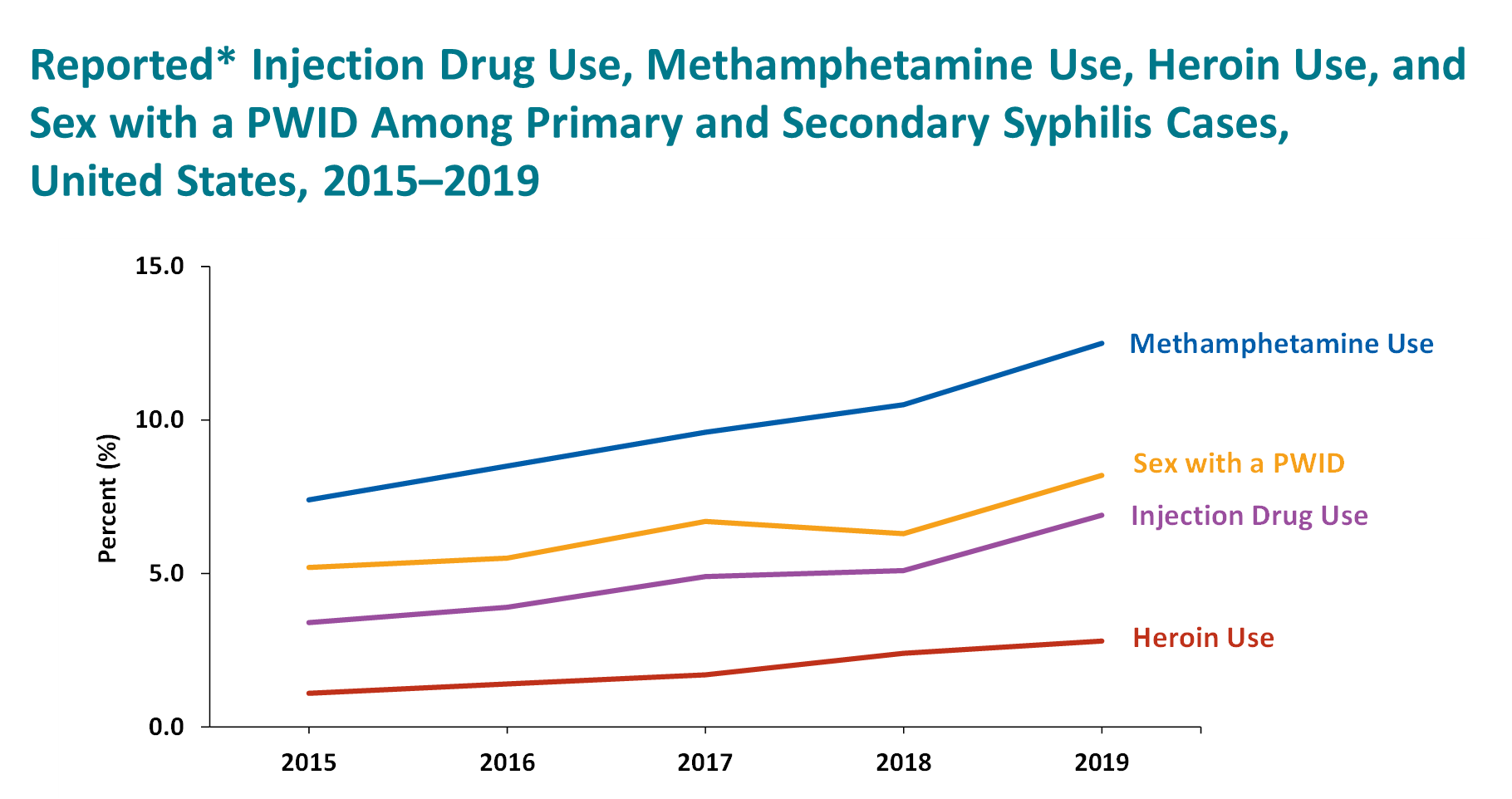 Injection Drugs

 >8%
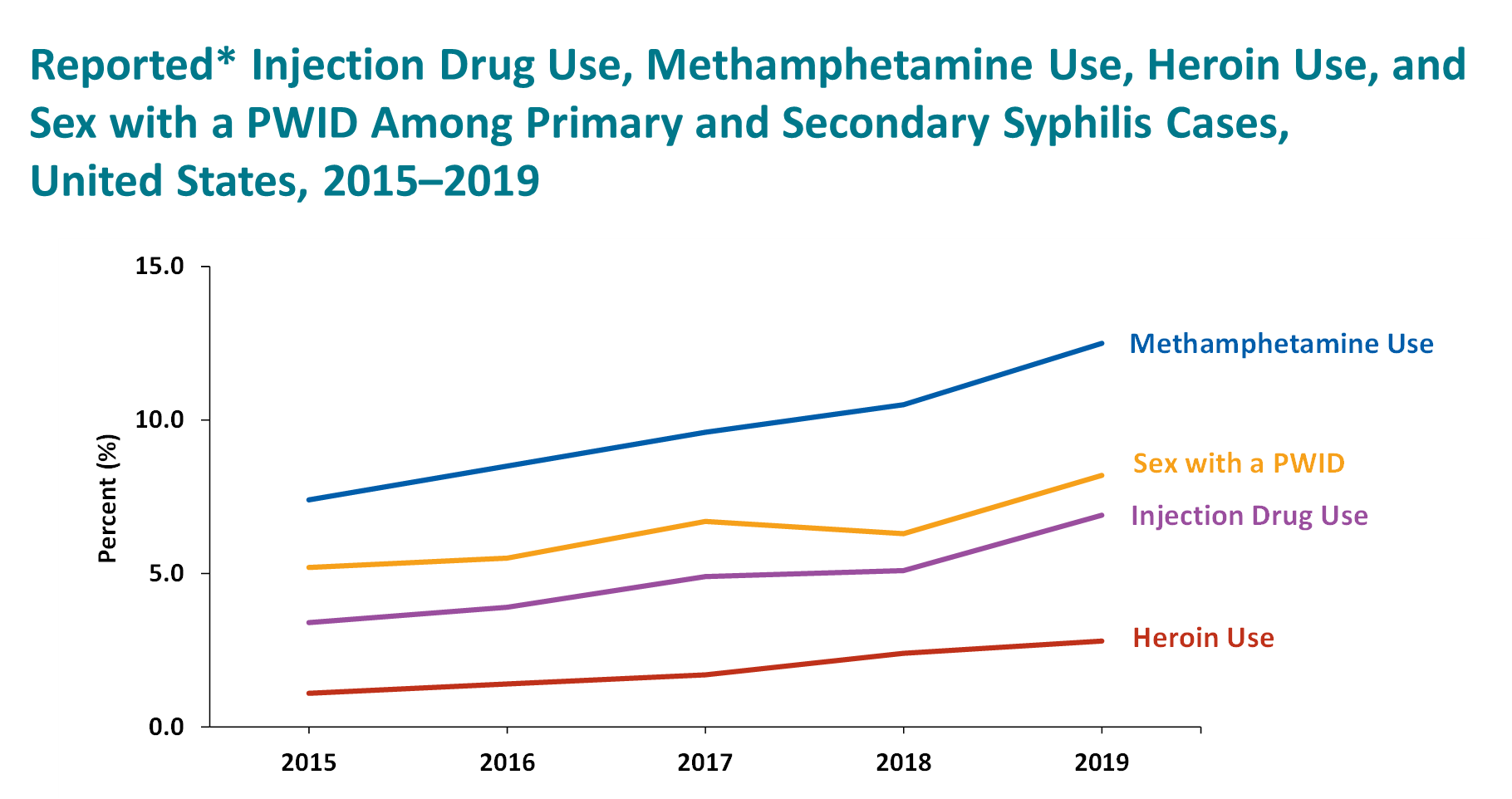 Methamphetamine
 
>10%
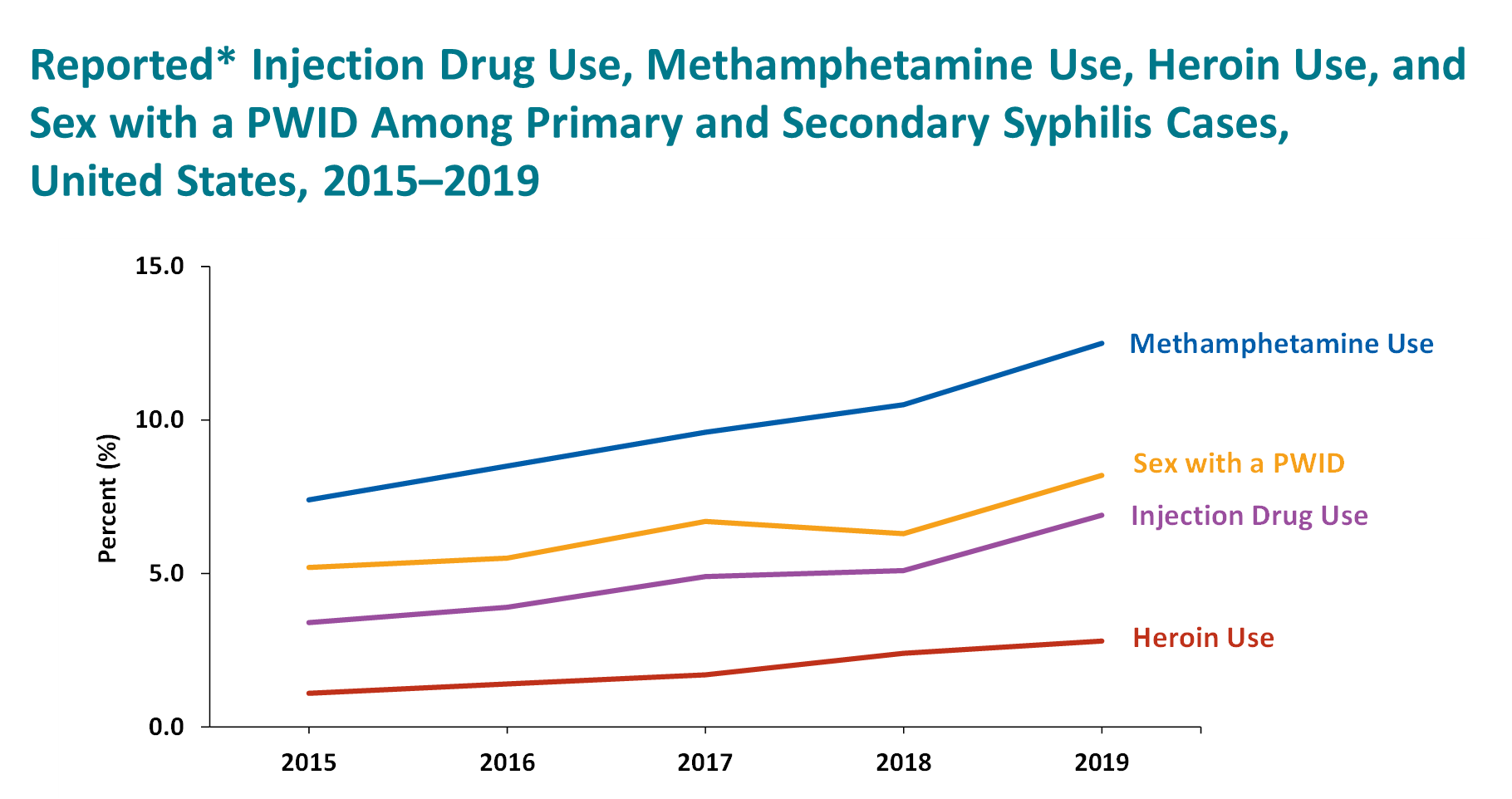 Methamphetamine
in Women
 
> 20%
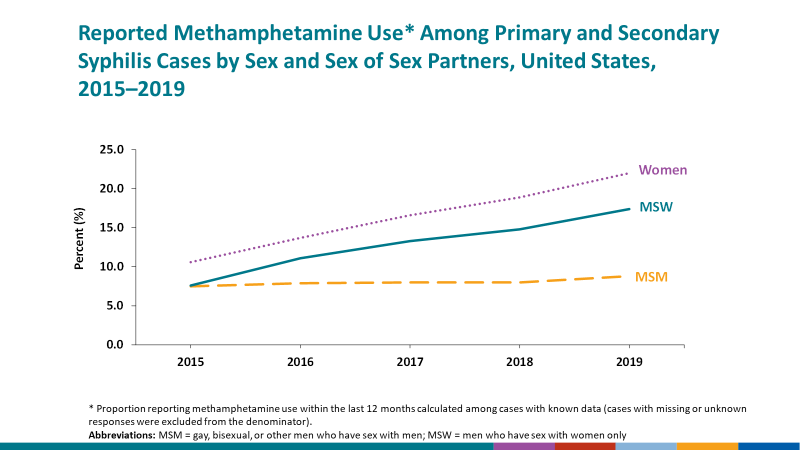 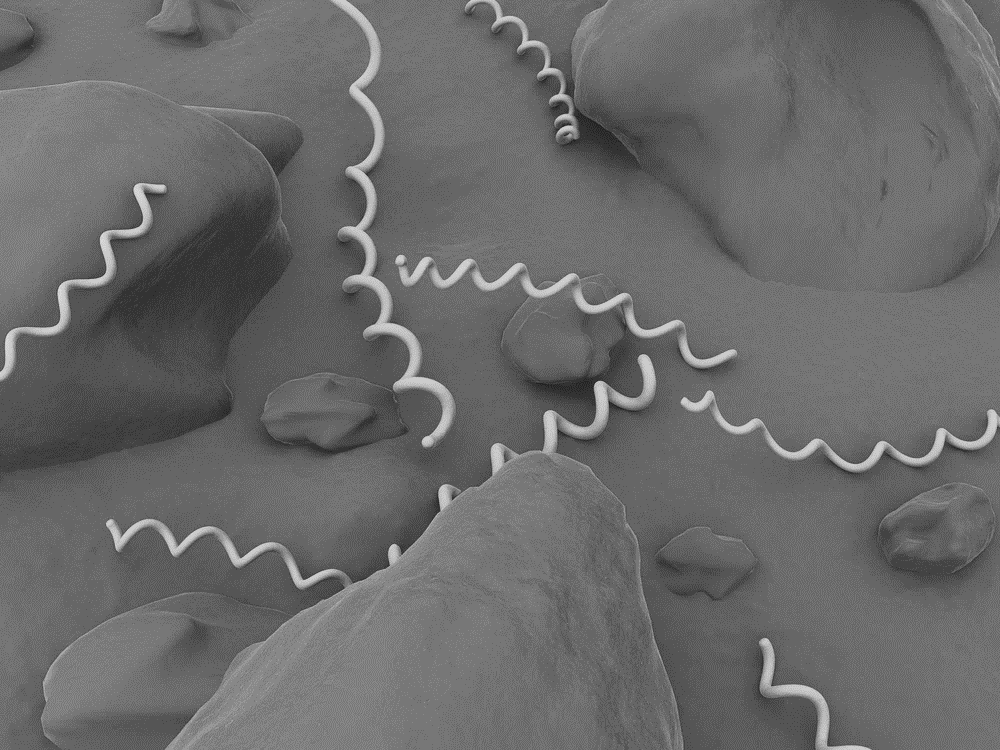 Diagnosis
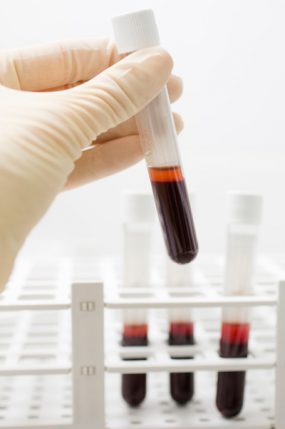 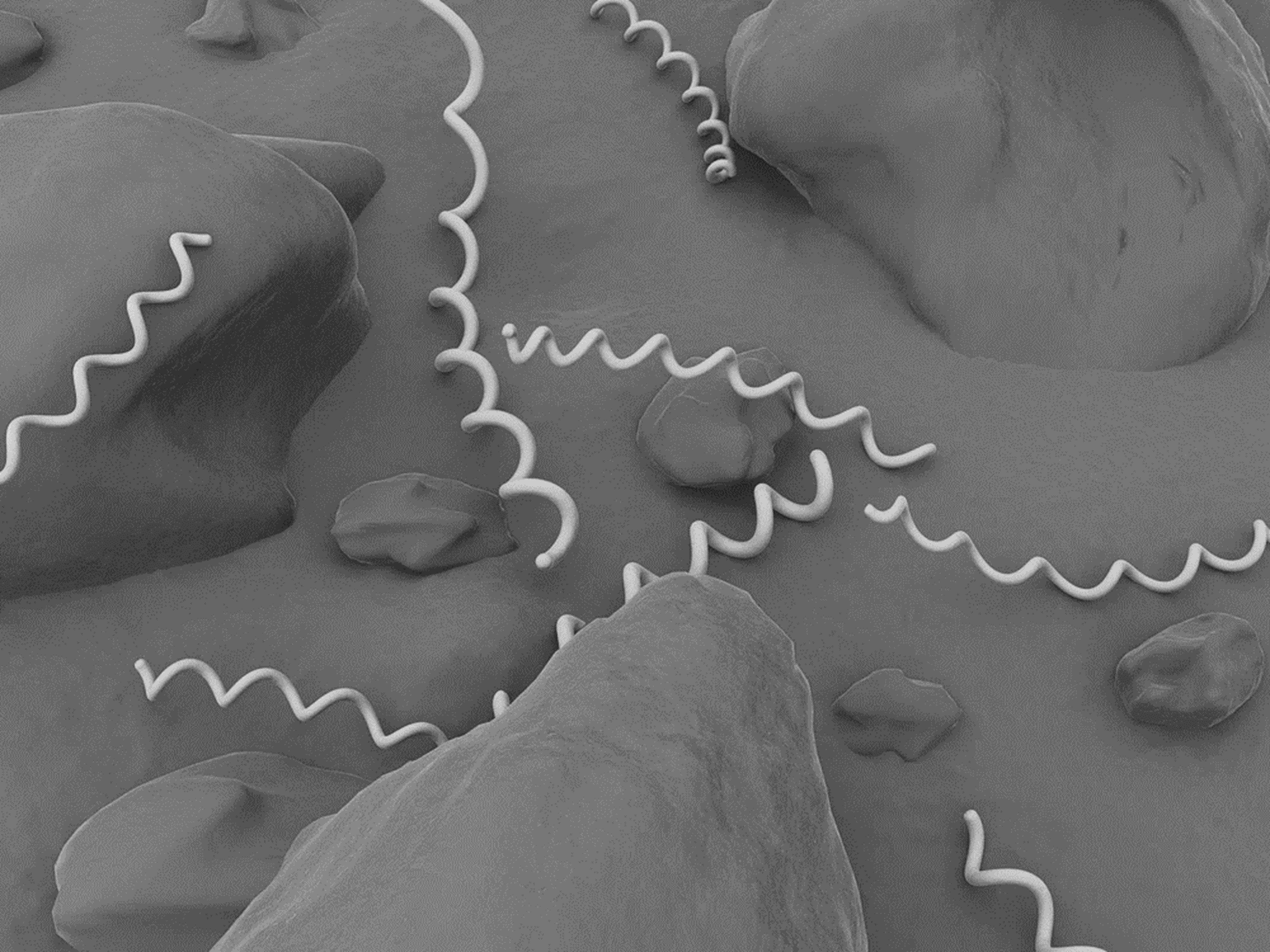 Who should you test in the ED?
Risk factors
Risk factors
Multiple sex partners & Men who have Sex with Men (MSM)
Risk factors
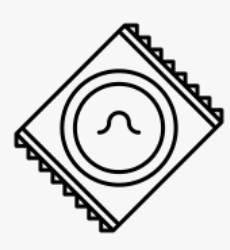 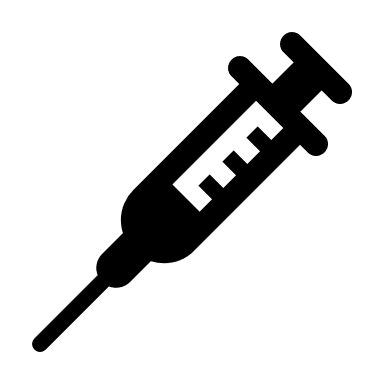 +
Sex + Drugs
Risk factors
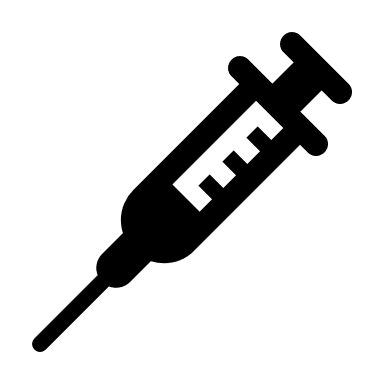 Meth or Heroin Use
Risk factors
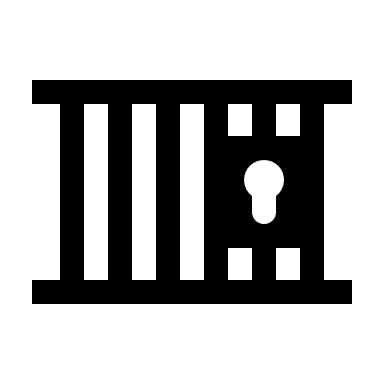 Incarceration
Risk factors
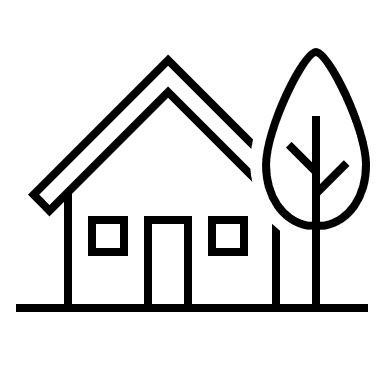 Homelessness
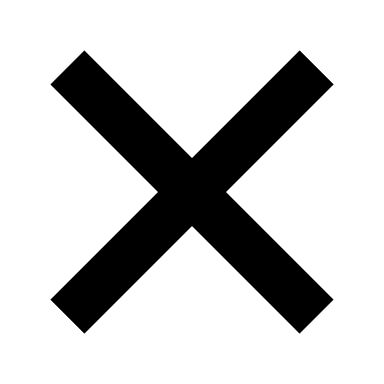 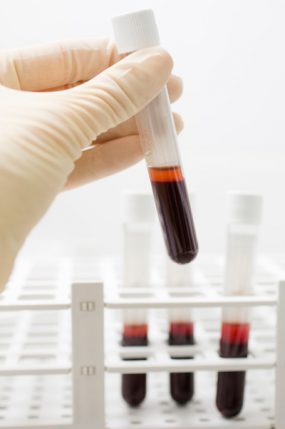 Anyone tested for HIV or other STI

Syphilis symptoms (especially with risk factors)


Pregnant women not linked to prenatal care 

In high prevalence or outbreak settings: 
All pregnant women
Persons with certain risk factors
Anyone tested for HIV or other STI

Syphilis symptoms (especially with risk factors)


Pregnant women not linked to prenatal care 

In high prevalence or outbreak settings: 
All pregnant women
Persons with certain risk factors
Consider testing as part of your differential diagnosis
Anyone tested for HIV or other STI

Syphilis symptoms (especially with risk factors)


Pregnant women not linked to prenatal care 

In high prevalence or outbreak settings: 
All pregnant women
Persons with certain risk factors
Consider testing as part of ED-based screening
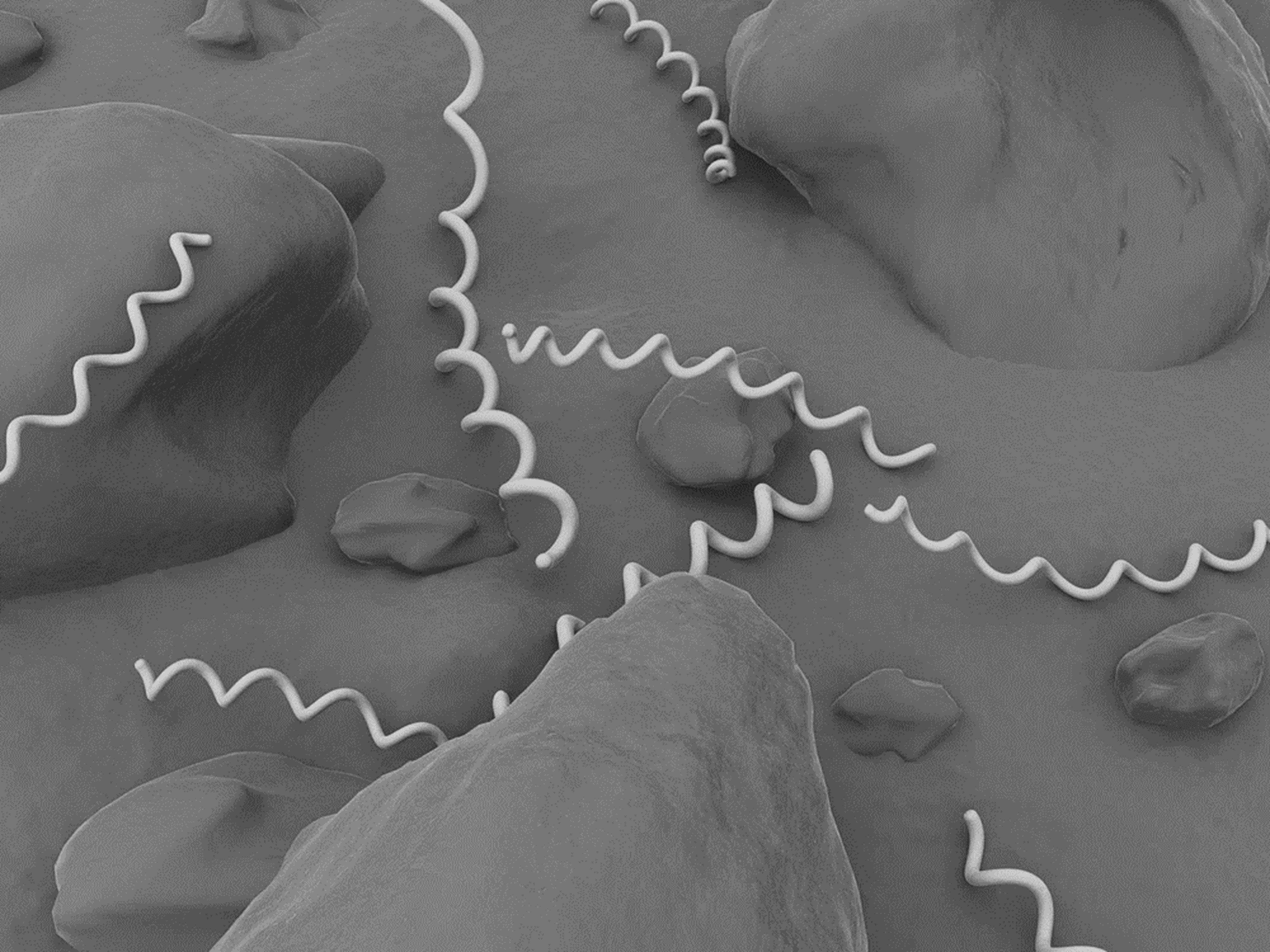 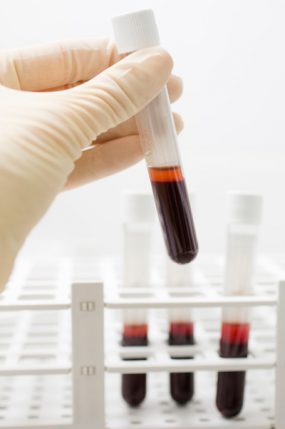 How do you test in the ED?
There are 2 syphilis screening algorithms
Traditional
There are 2 syphilis screening algorithms
Non-Treponemal Test
Traditional
There are 2 syphilis screening algorithms
Non-Treponemal Test
Treponemal Test
Traditional
There are 2 syphilis screening algorithms
Non-Treponemal Test
Treponemal Test
Traditional
Reverse
There are 2 syphilis screening algorithms
Non-Treponemal Test
Treponemal Test
Traditional
Treponemal Test
Reverse
There are 2 syphilis screening algorithms
Non-Treponemal Test
Treponemal Test
Treponemal Test
Non-Treponemal Test
Traditional
Reverse
There are 2 syphilis screening algorithms
Non-Treponemal Test
Treponemal Test
Treponemal Test
Non-Treponemal Test
Traditional
If discordance
TPPA
Reverse
2 types of serologic tests for syphilis
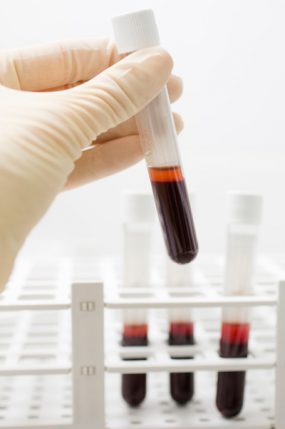 Non-treponemal
RPR, VDRL
Titers – manual, slow
May not results before disposition
2 types of serologic tests for syphilis
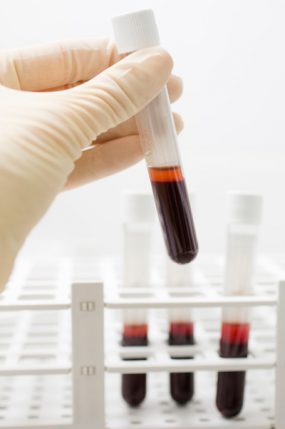 Non-treponemal
RPR, VDRL
Titers – manual, slow
May not results before disposition
Treponemal
EIA, TPPA, FTA-ABS
Automated – faster results
Remain positive for life
There are 2 syphilis screening algorithms
Non-Treponemal Test
Treponemal Test
Treponemal Test
Non-Treponemal Test
Traditional
Reverse
There are 2 syphilis screening algorithms
Non-Treponemal Test
Treponemal Test
Traditional
Missed treatment opportunities
There are 2 syphilis screening algorithms
Treponemal Test
Non-Treponemal Test
Overtreatment
Reverse
32-year-old man comes to the ED with methamphetamine intoxication. He is agitated and resisting efforts to examen or talk to him. ED staff is eventually able to draw basic labs, including syphilis serologies. The laboratory uses the reverse algorithm, and the EIA returns positive. You plan to begin presumptive treatment in this patient once he clears his intoxication. Which of the following is needed to complete his therapy?
Case #1
A single dose of penicillin IM
Multiple doses of penicillin IM
IV penicillin
2 weeks of doxycycline
Don’t know
You can’t treat syphilis until you stage syphilis
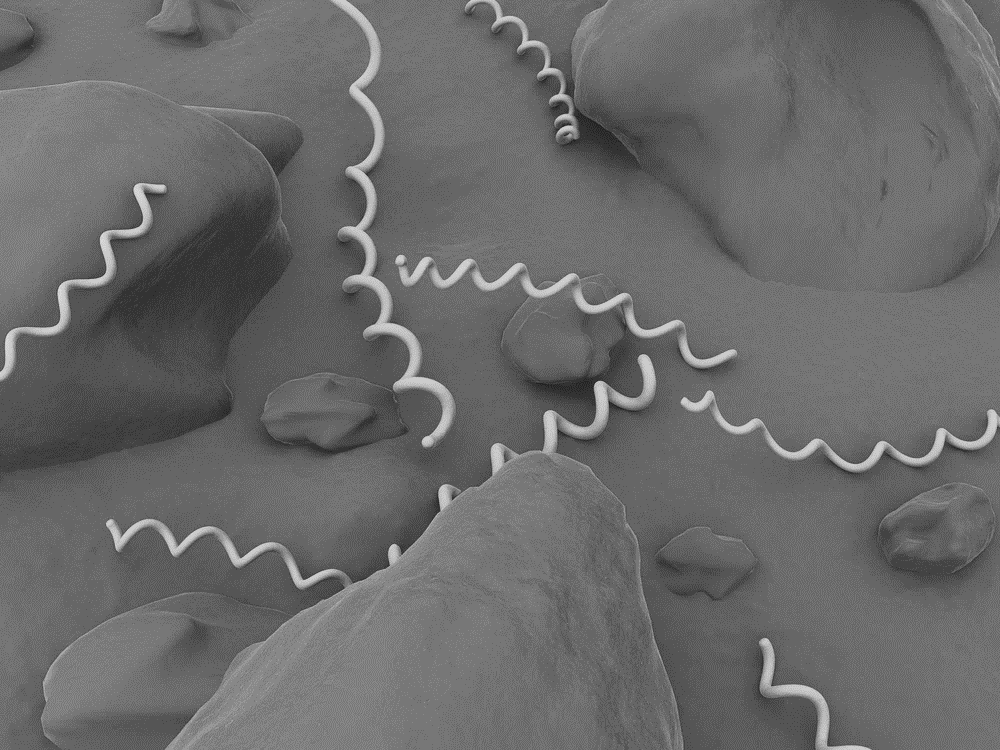 Symptoms & Clinical 
stages
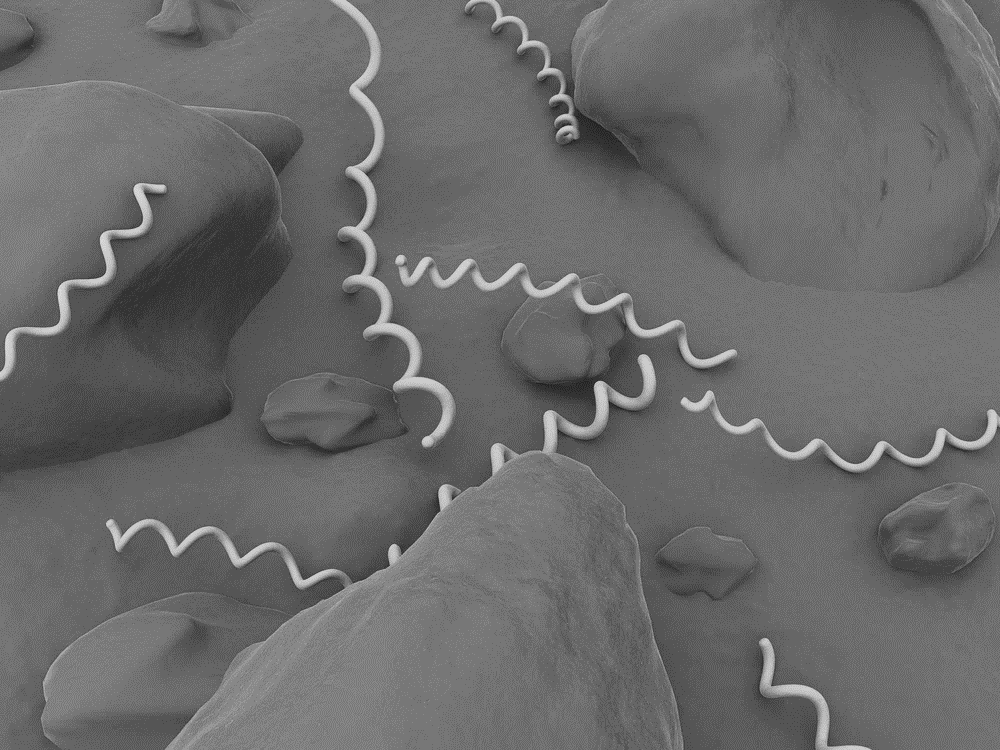 Clinical Stages
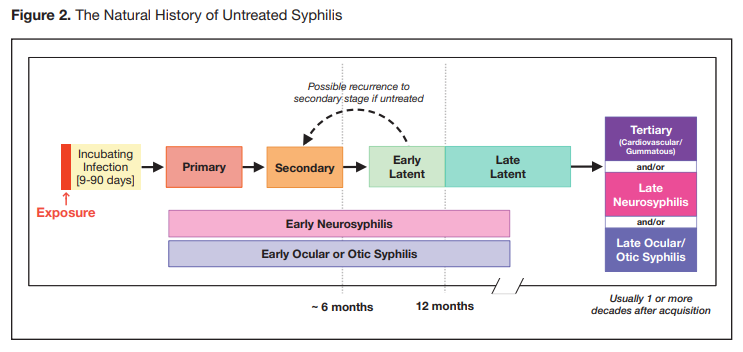 Source: Center, Prevention Training. "The Diagnosis, Management and Prevention of Syphilis." (2019). https://www.nycptc.org/x/Syphilis_Monograph_2019_NYC_PTC_NYC_DOHMH.pdf
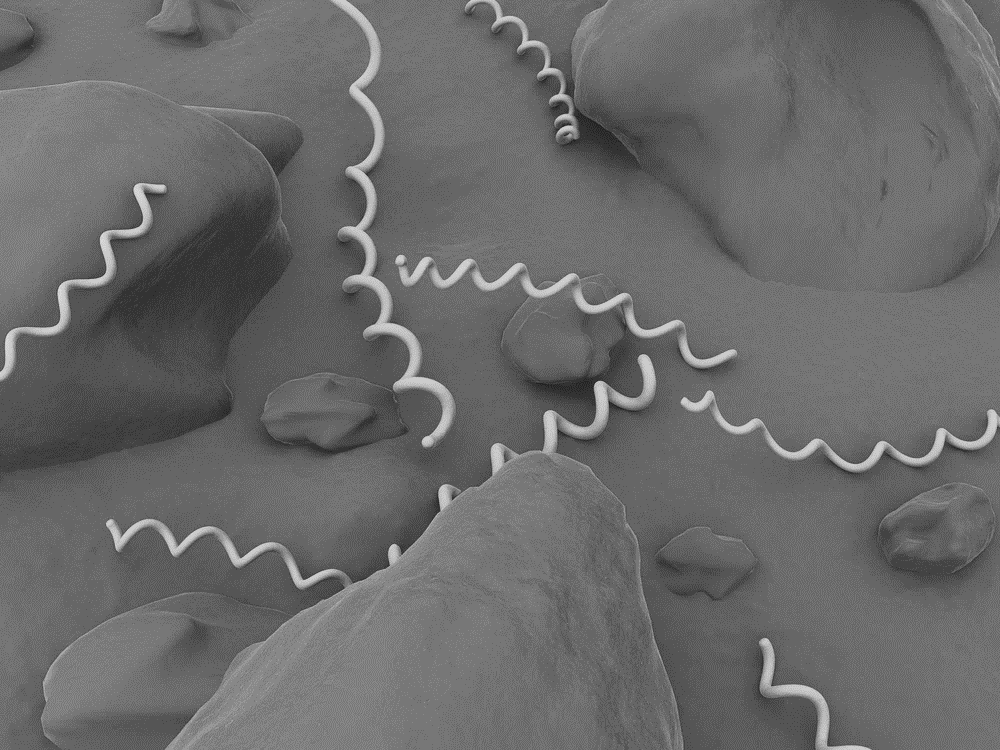 Clinical Stages
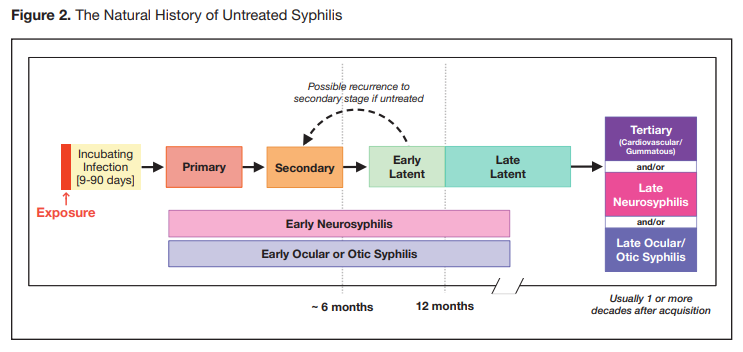 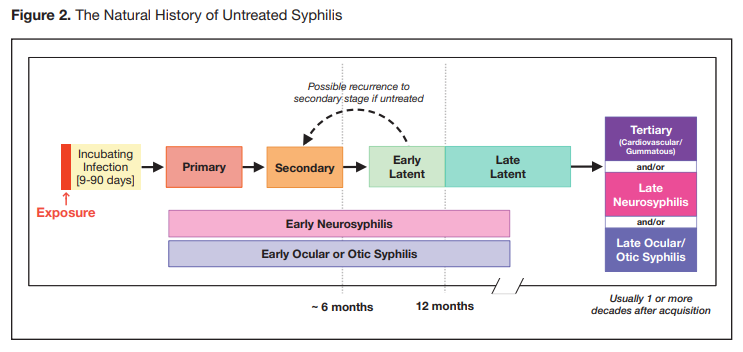 Source: Center, Prevention Training. "The Diagnosis, Management and Prevention of Syphilis." (2019). https://www.nycptc.org/x/Syphilis_Monograph_2019_NYC_PTC_NYC_DOHMH.pdf
Primary
~ 3 weeks incubation

Chancre stage (localized signs of infection)

Highly infectious
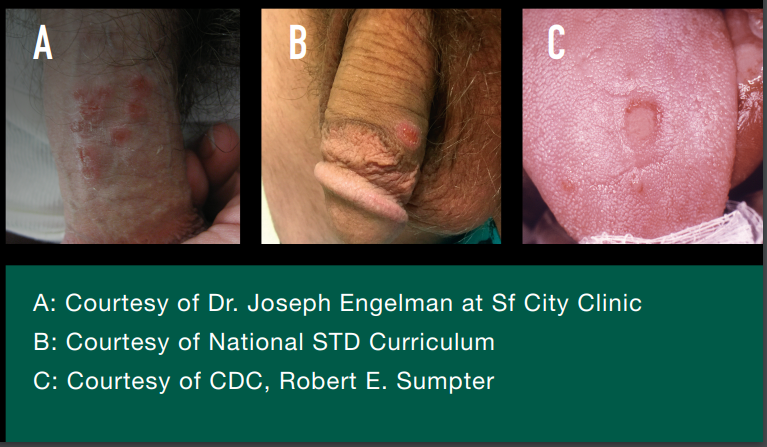 Primary - Chancre
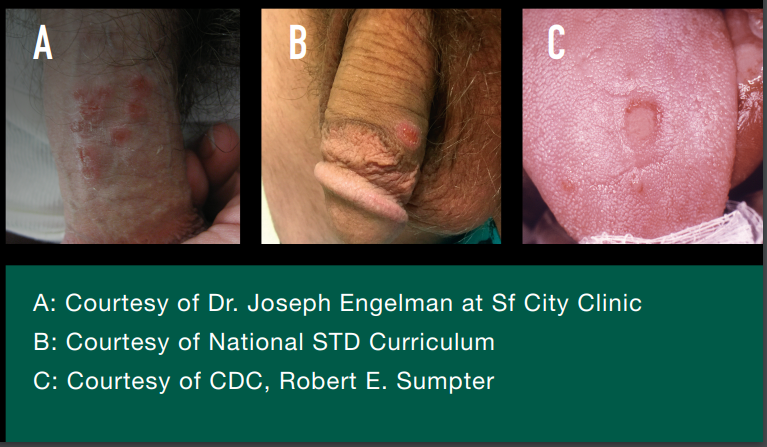 Primary - Chancre
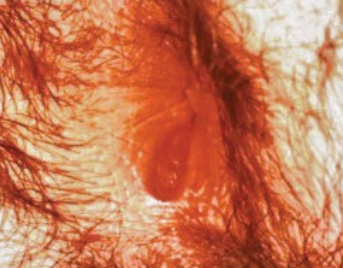 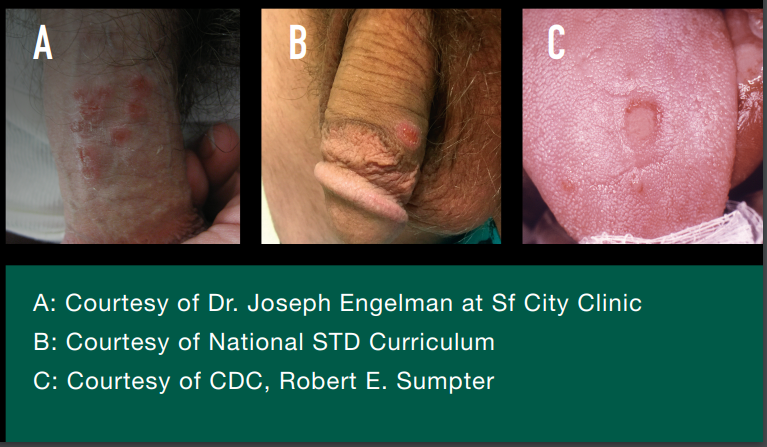 Primary – Atypical Chancre
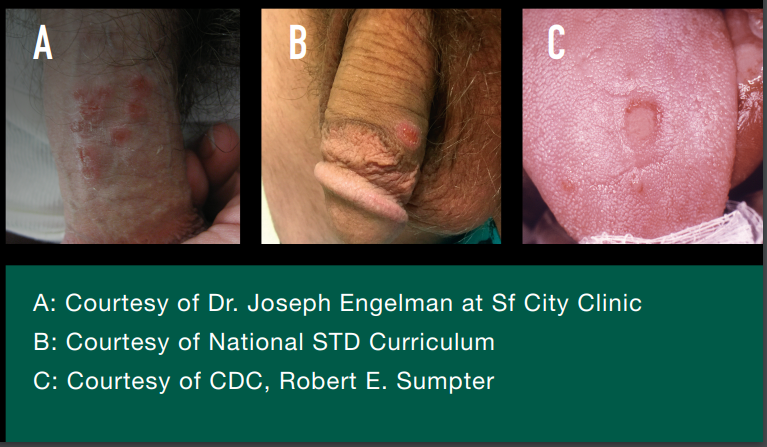 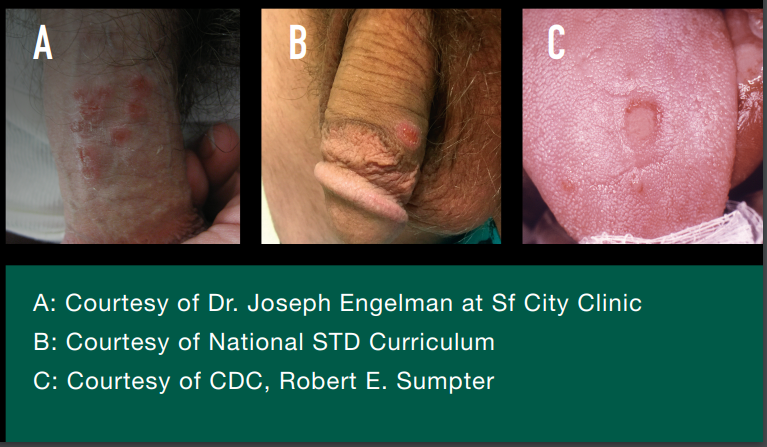 Primary – 
Atypical Chancre
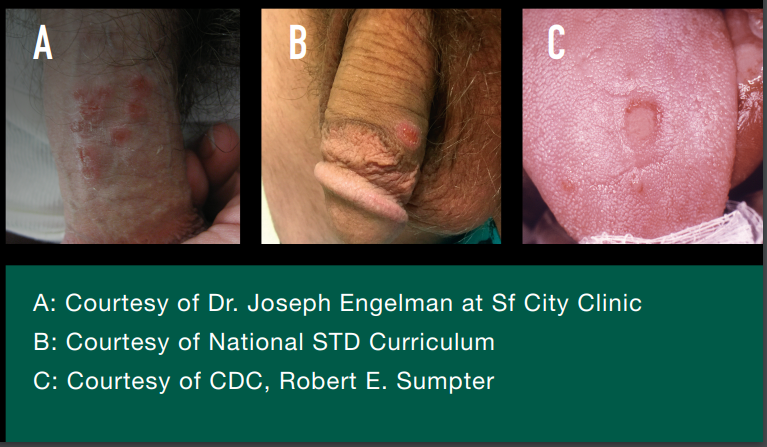 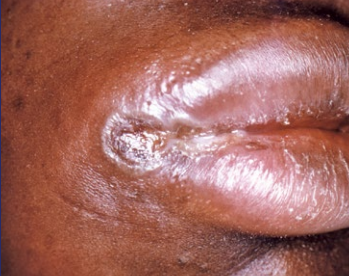 Primary – Atypical Chancre
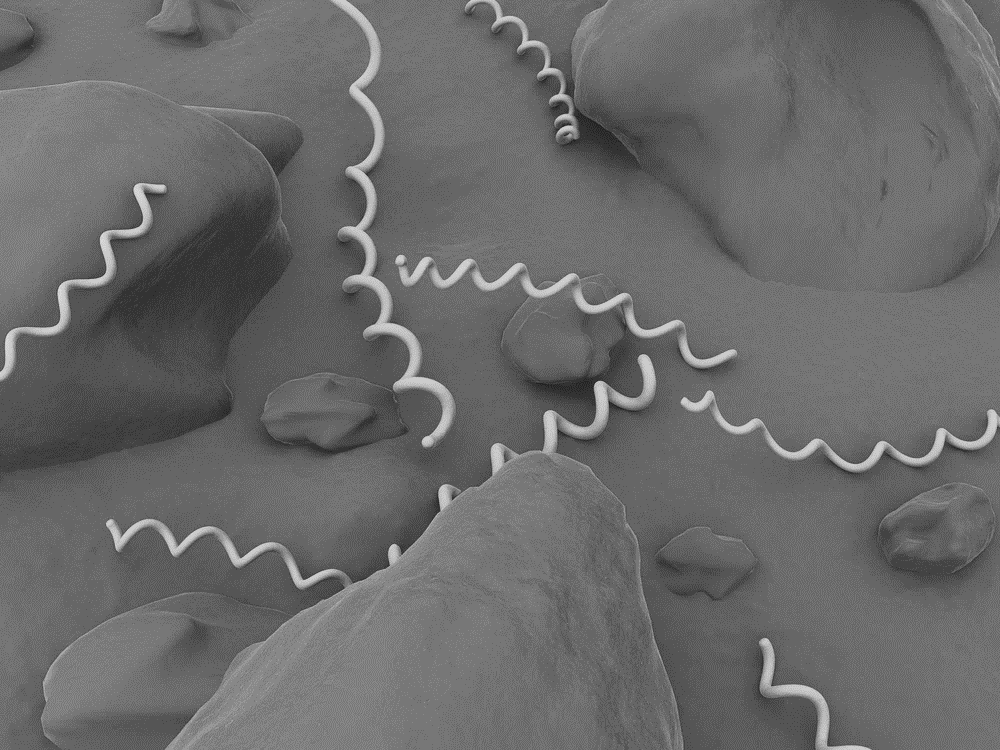 Clinical Stages
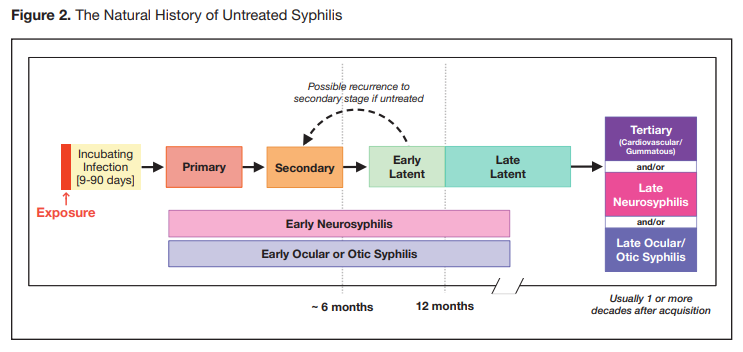 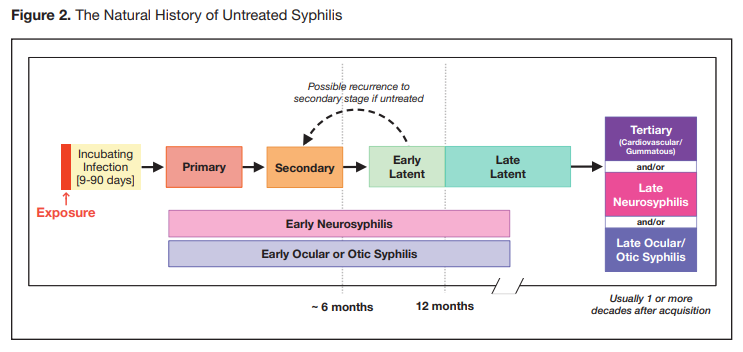 Source: Center, Prevention Training. "The Diagnosis, Management and Prevention of Syphilis." (2019). https://www.nycptc.org/x/Syphilis_Monograph_2019_NYC_PTC_NYC_DOHMH.pdf
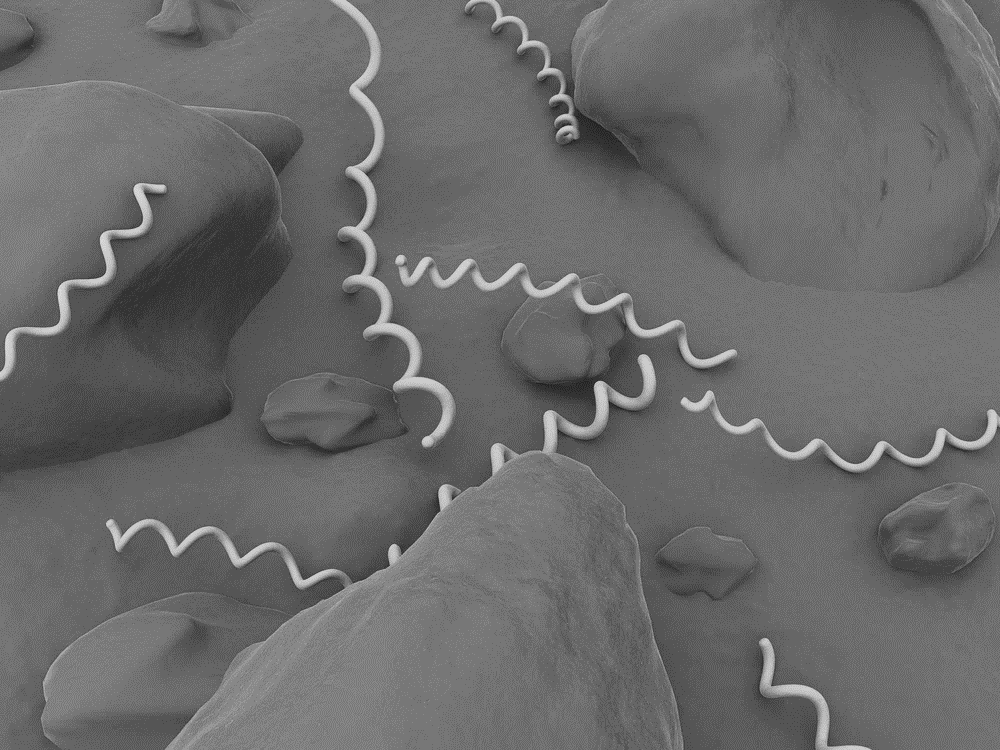 Clinical Stages
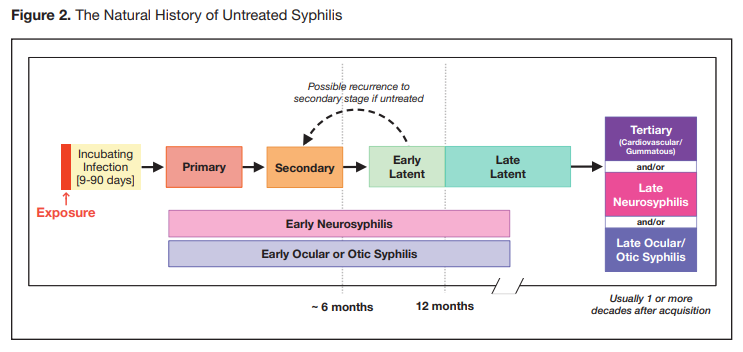 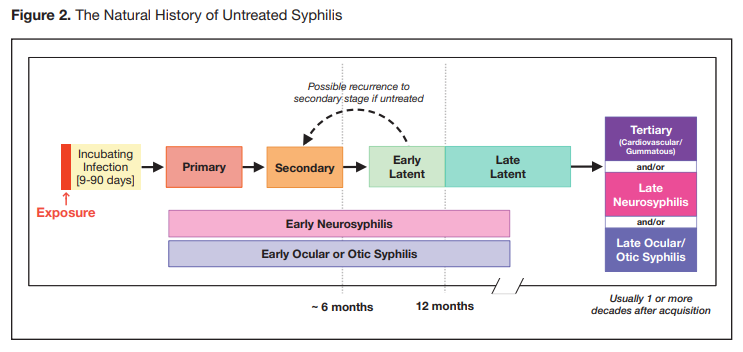 Source: Center, Prevention Training. "The Diagnosis, Management and Prevention of Syphilis." (2019). https://www.nycptc.org/x/Syphilis_Monograph_2019_NYC_PTC_NYC_DOHMH.pdf
~6 weeks after infection

Disseminated, systemic form of infection

Highly infectious

Rash stage (mucocutaneous lesions)
Secondary
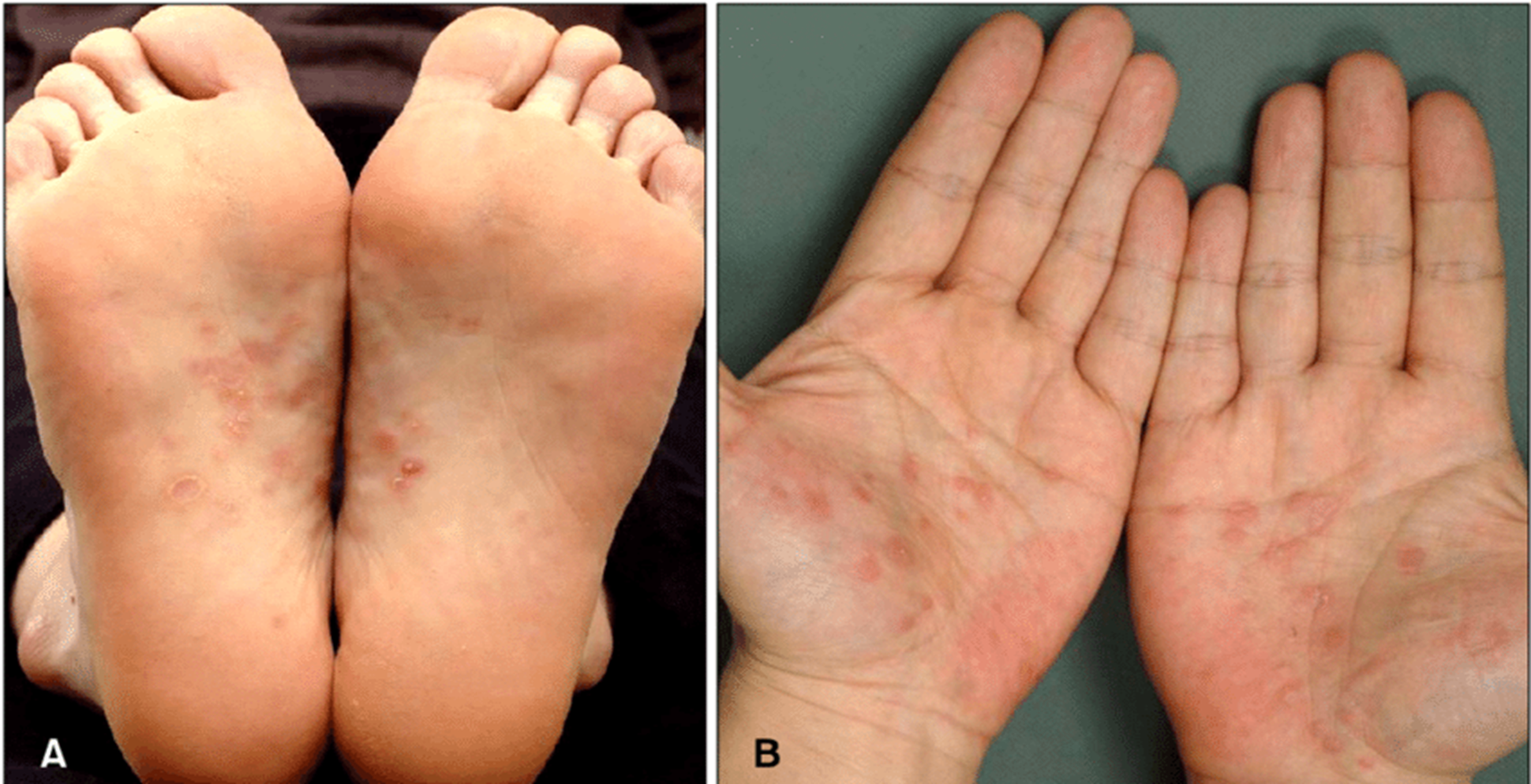 Secondary
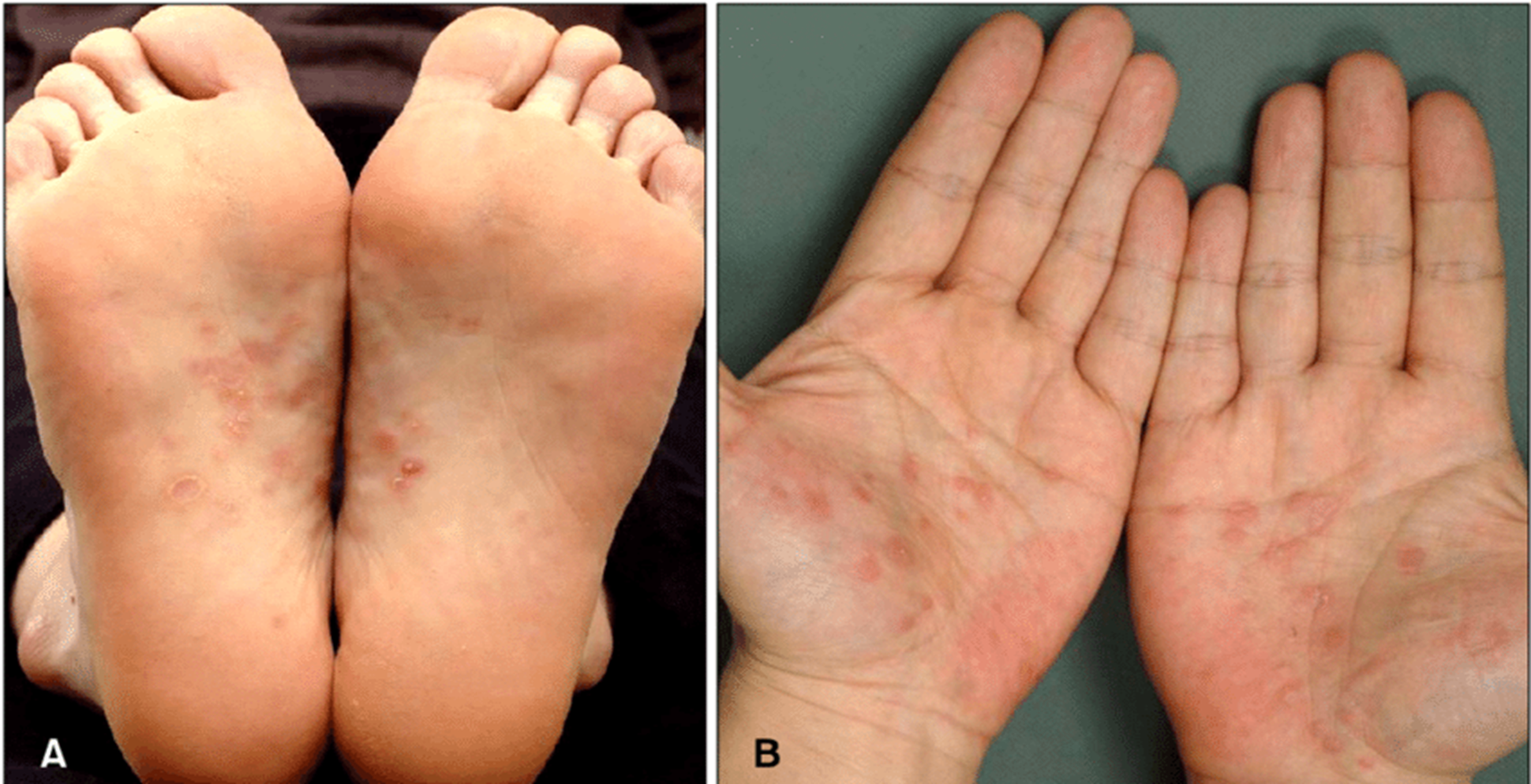 Secondary
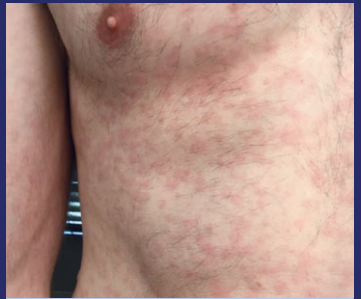 Secondary
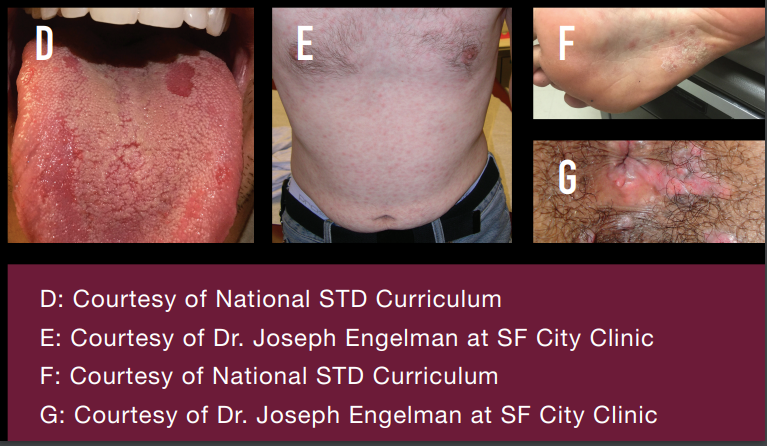 Secondary – Condyloma lata
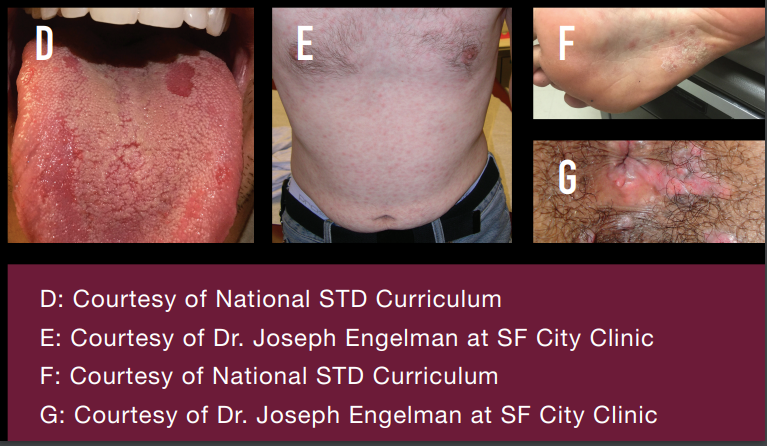 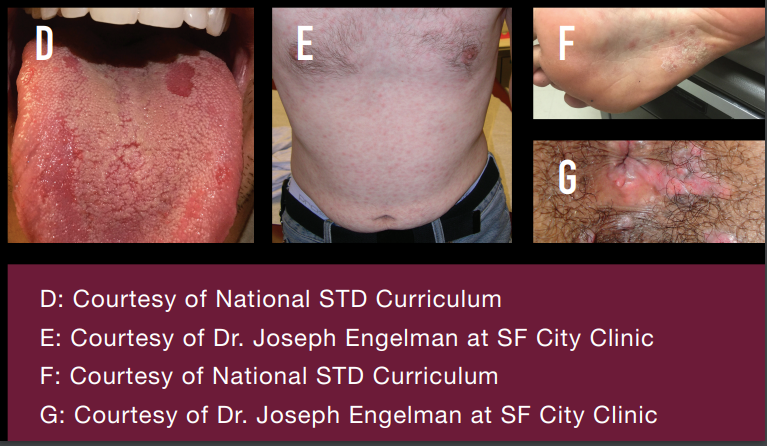 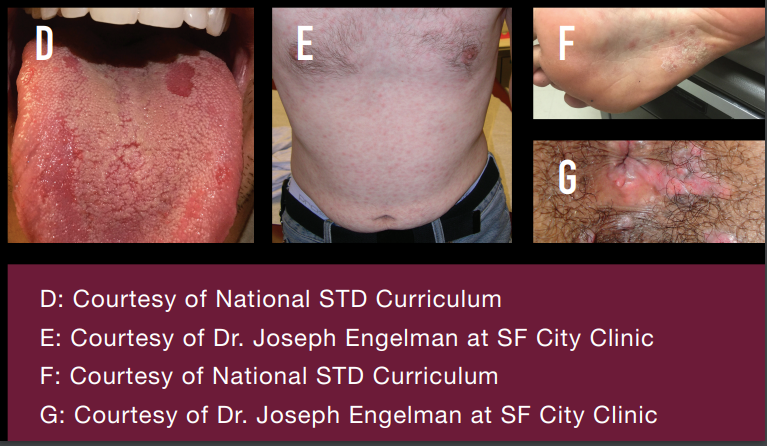 Secondary – Mucous patch
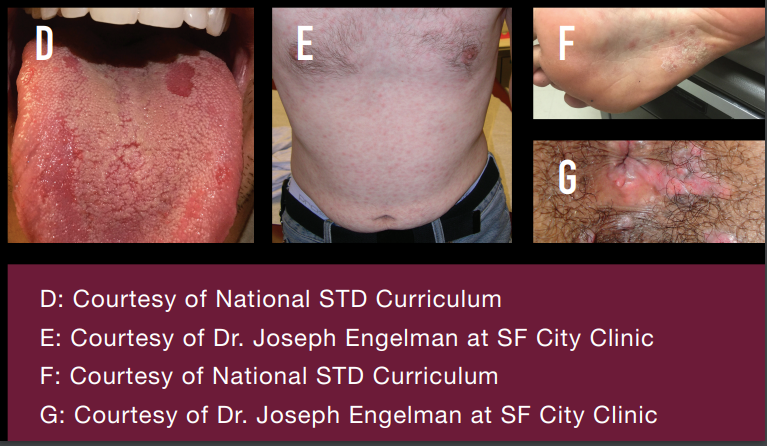 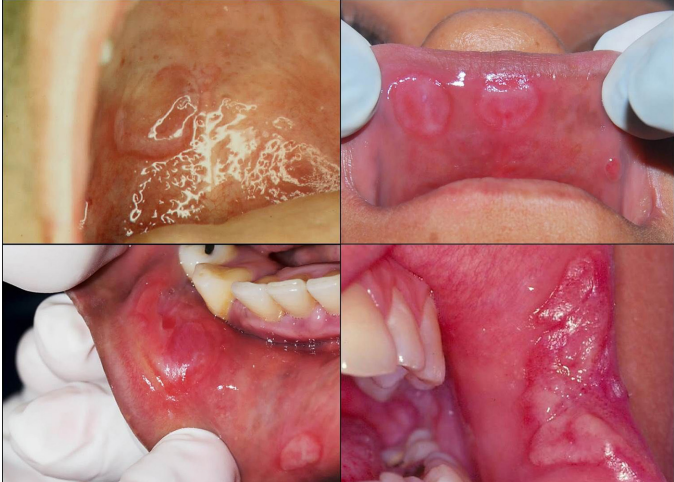 Secondary – Mucous patch
Source: De Paulo, L. F. B., Servato, J. P. S., Oliveira, M. T. F., Durighetto Jr, A. F., & Zanetta-Barbosa, D. (2015). Oral manifestations of secondary syphilis. International Journal of Infectious Diseases, 35, 40-42.
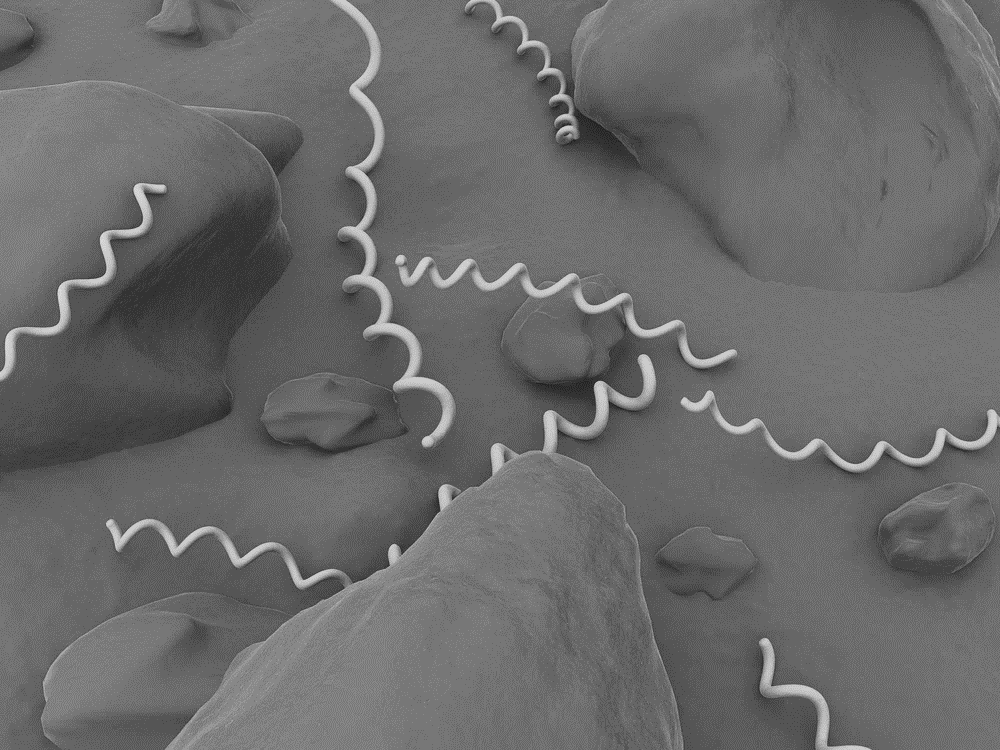 Clinical Stages
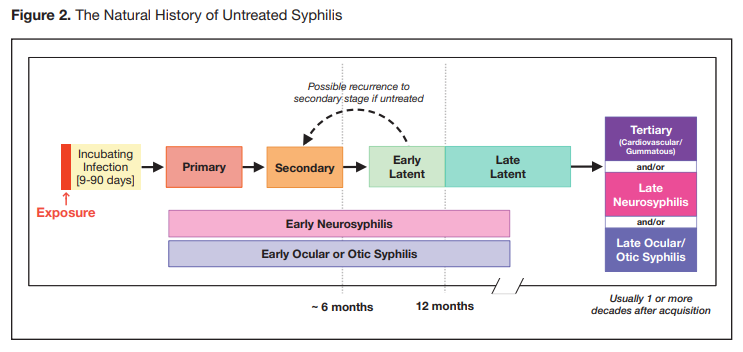 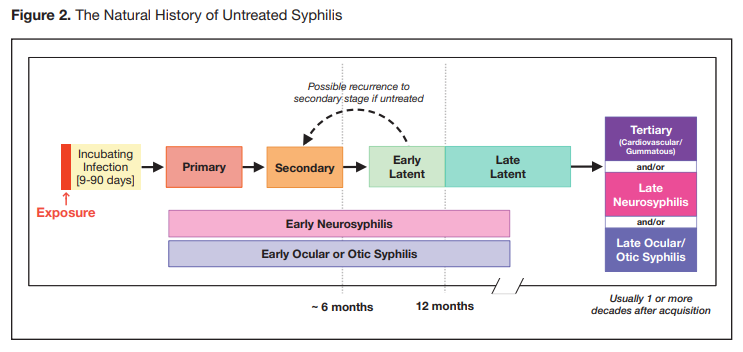 Source: Center, Prevention Training. "The Diagnosis, Management and Prevention of Syphilis." (2019). https://www.nycptc.org/x/Syphilis_Monograph_2019_NYC_PTC_NYC_DOHMH.pdf
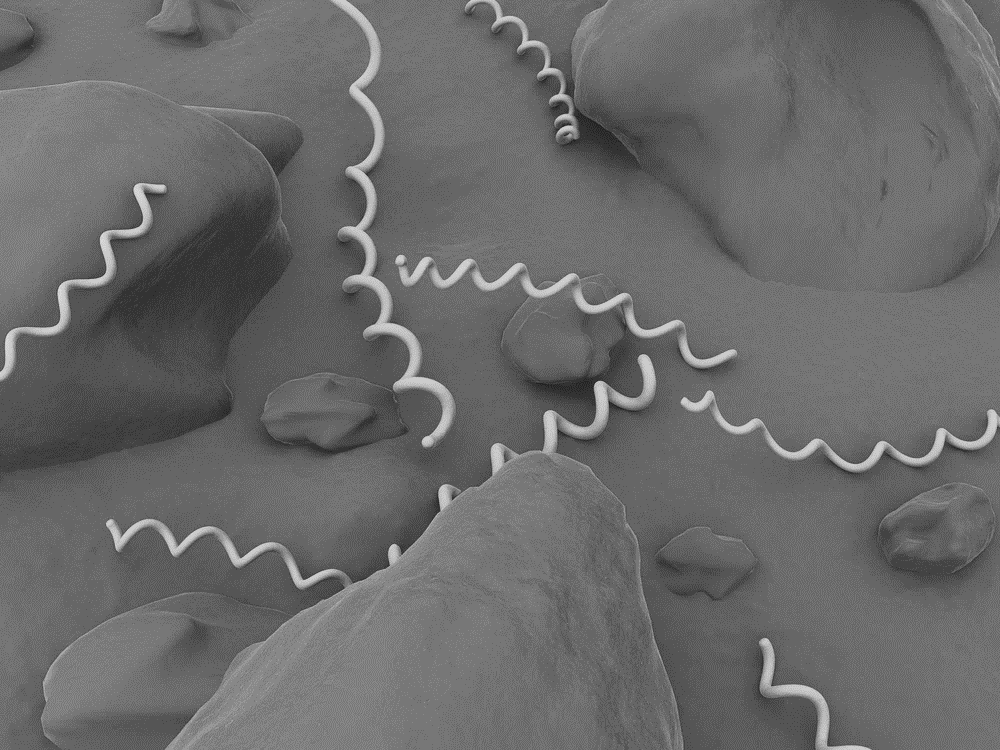 Clinical Stages
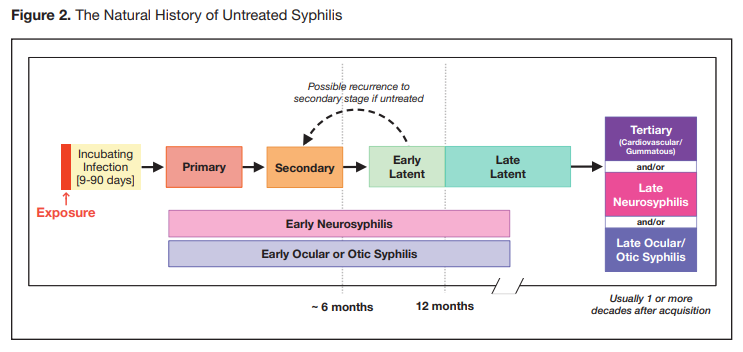 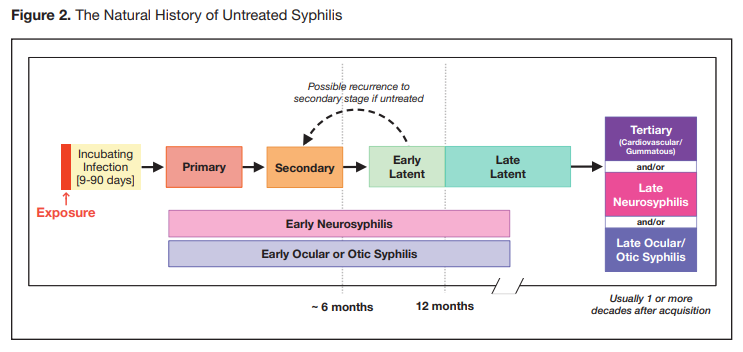 Source: Center, Prevention Training. "The Diagnosis, Management and Prevention of Syphilis." (2019). https://www.nycptc.org/x/Syphilis_Monograph_2019_NYC_PTC_NYC_DOHMH.pdf
Partial clearance 

Asymptomatic

Possible relapse into earlier stages

< 12 months from infection
Early Latent
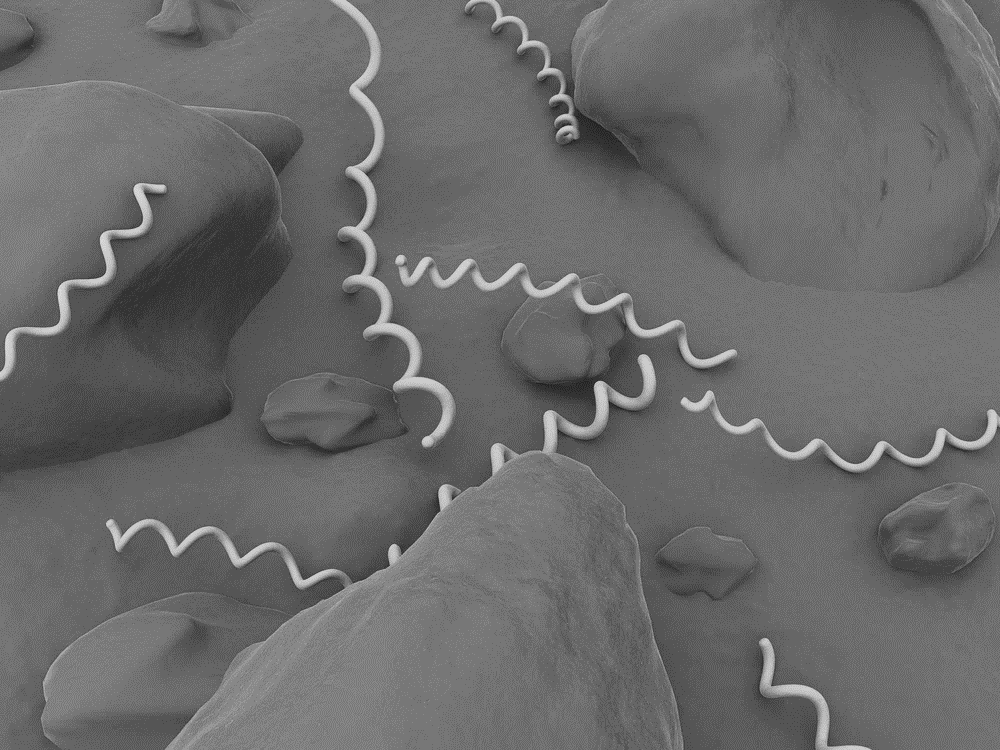 Clinical Stages
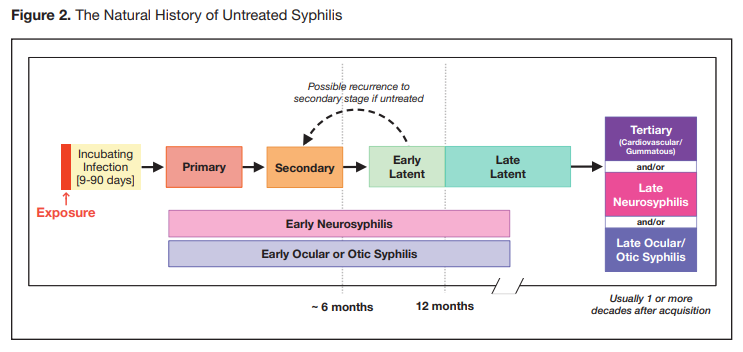 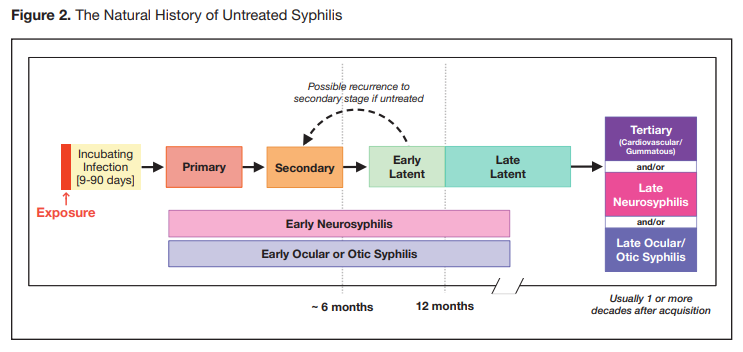 Source: Center, Prevention Training. "The Diagnosis, Management and Prevention of Syphilis." (2019). https://www.nycptc.org/x/Syphilis_Monograph_2019_NYC_PTC_NYC_DOHMH.pdf
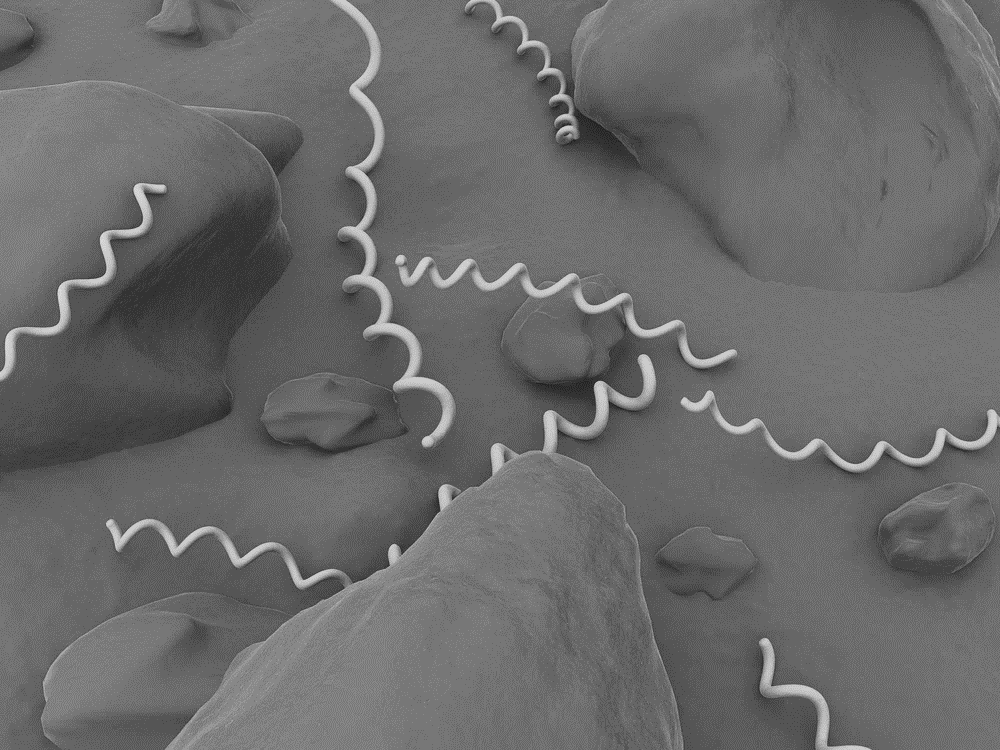 Clinical Stages
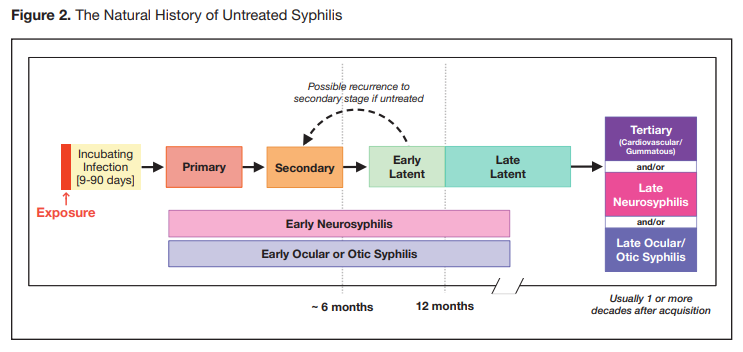 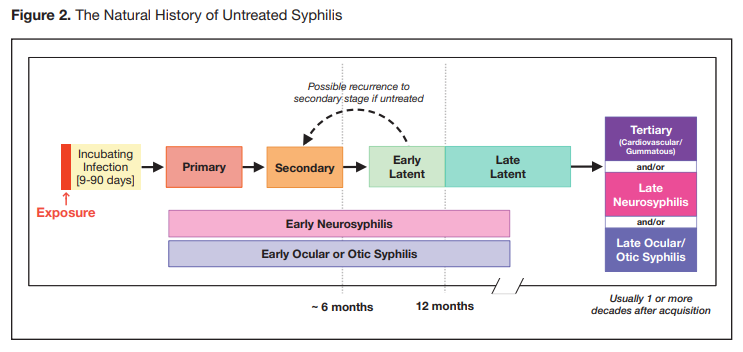 Source: Center, Prevention Training. "The Diagnosis, Management and Prevention of Syphilis." (2019). https://www.nycptc.org/x/Syphilis_Monograph_2019_NYC_PTC_NYC_DOHMH.pdf
≥ 12 months after infection

Asymptomatic

Late latent, not infectious

Unknown duration, may be infectious
Late Latent &Latent, Unknown Duration
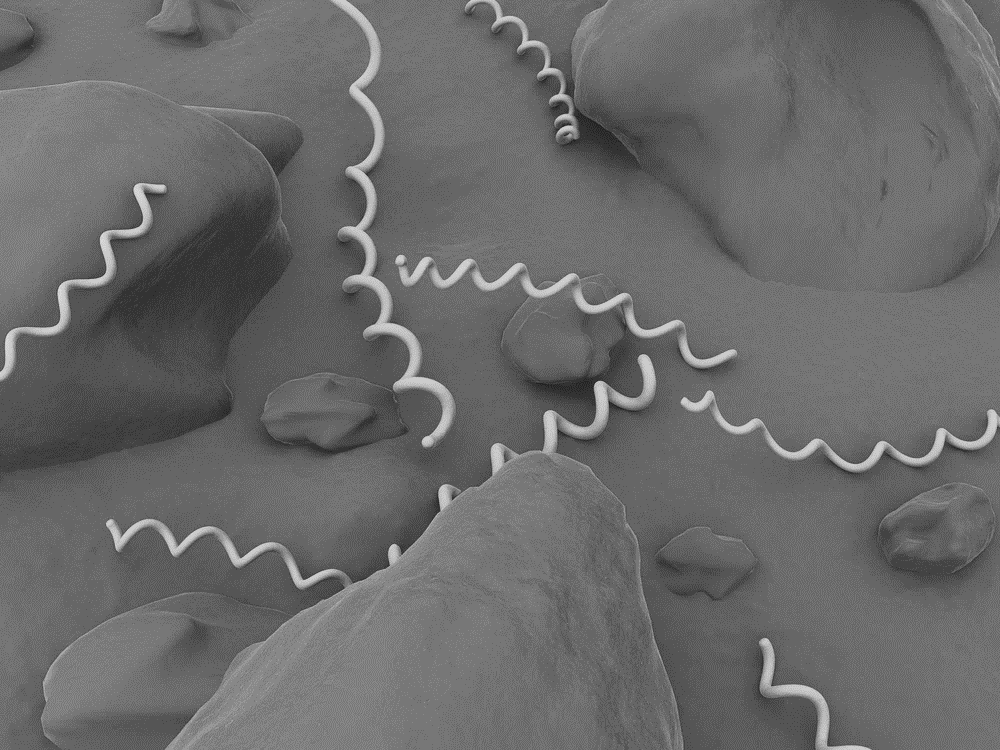 Clinical Stages
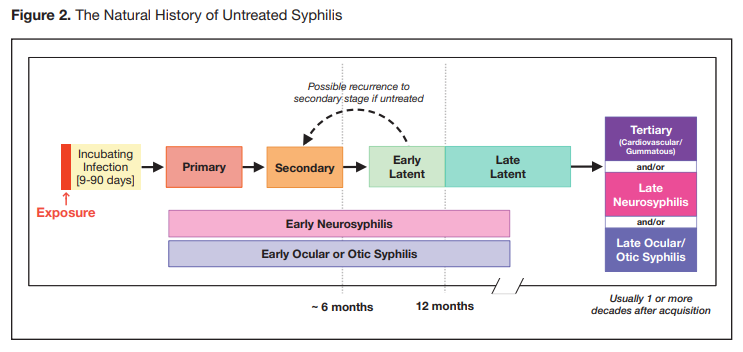 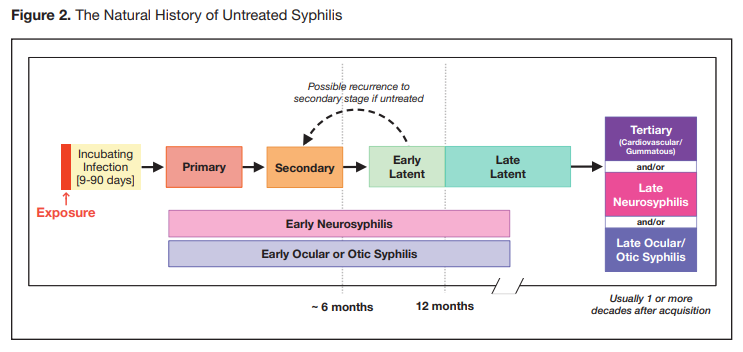 Source: Center, Prevention Training. "The Diagnosis, Management and Prevention of Syphilis." (2019). https://www.nycptc.org/x/Syphilis_Monograph_2019_NYC_PTC_NYC_DOHMH.pdf
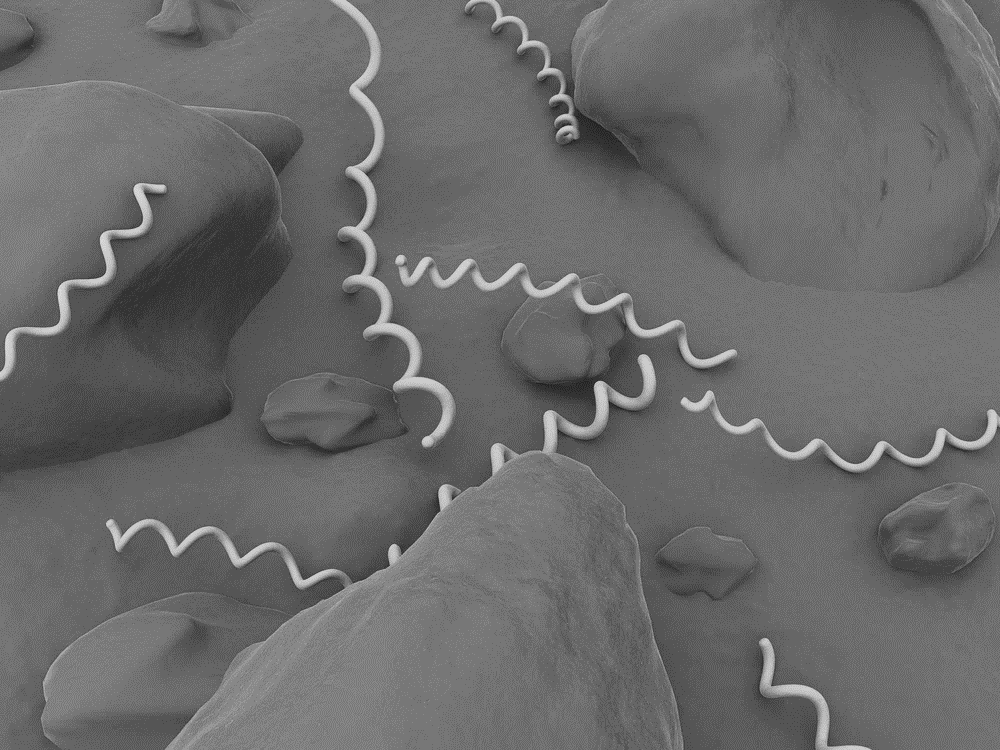 Clinical Stages
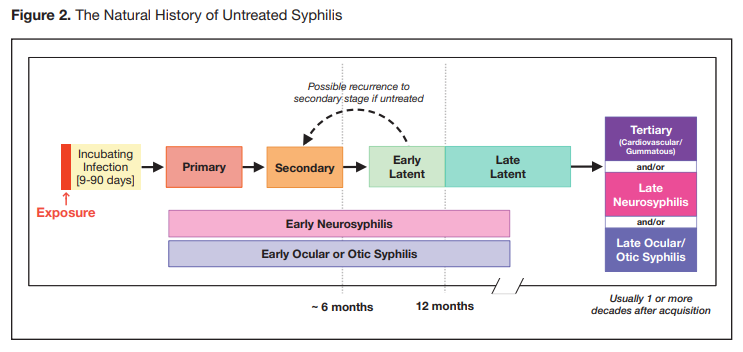 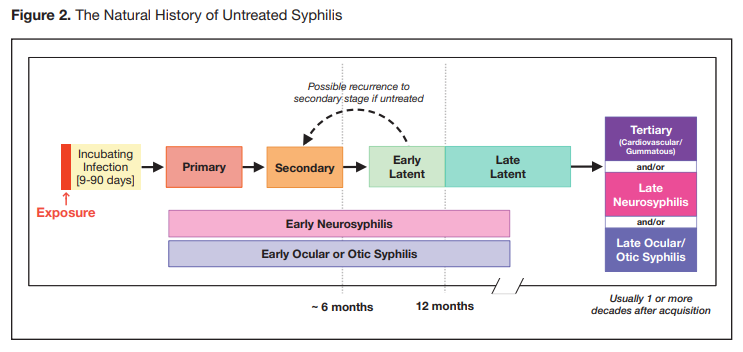 Source: Center, Prevention Training. "The Diagnosis, Management and Prevention of Syphilis." (2019). https://www.nycptc.org/x/Syphilis_Monograph_2019_NYC_PTC_NYC_DOHMH.pdf
Years to decades after infection

Chronic, persistent infection
e.g., cardiovascular system, skin, bones

Not infectious
Tertiary
Tertiary - Gumma
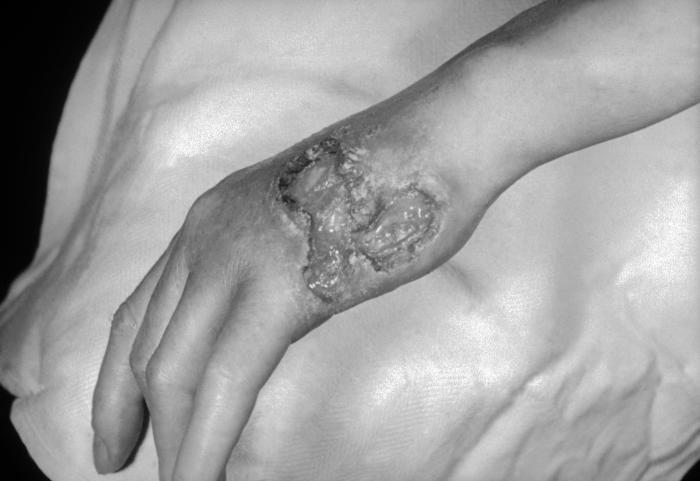 Tertiary - Gumma
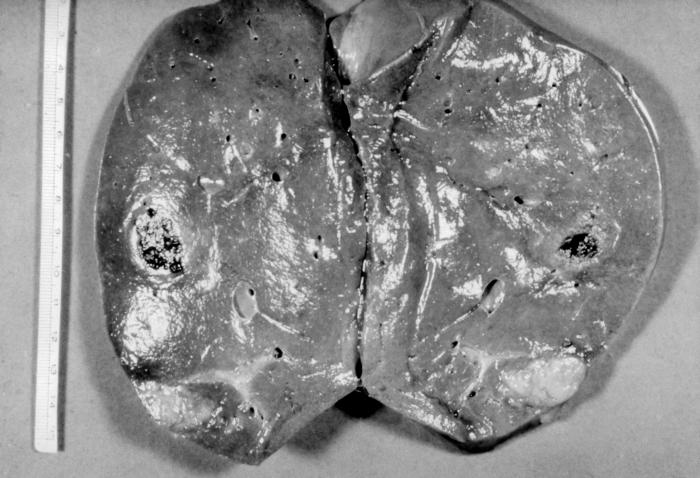 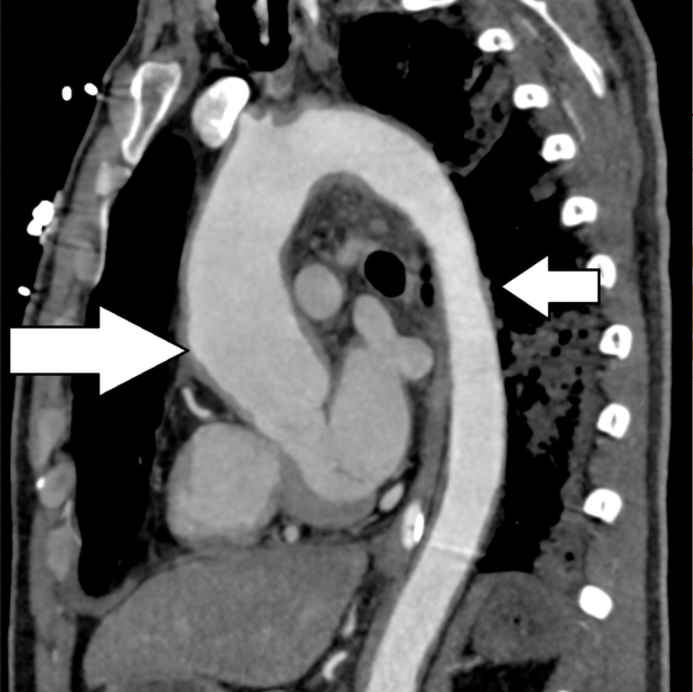 Tertiary –
Aortitis
Source: Lian, K., Lee, L., & Machan, L. (2017). Syphilitic aortitis with coronary ostial involvement: AIRP best cases in radiologic-pathologic correlation. RadioGraphics, 37(2), 407-412.
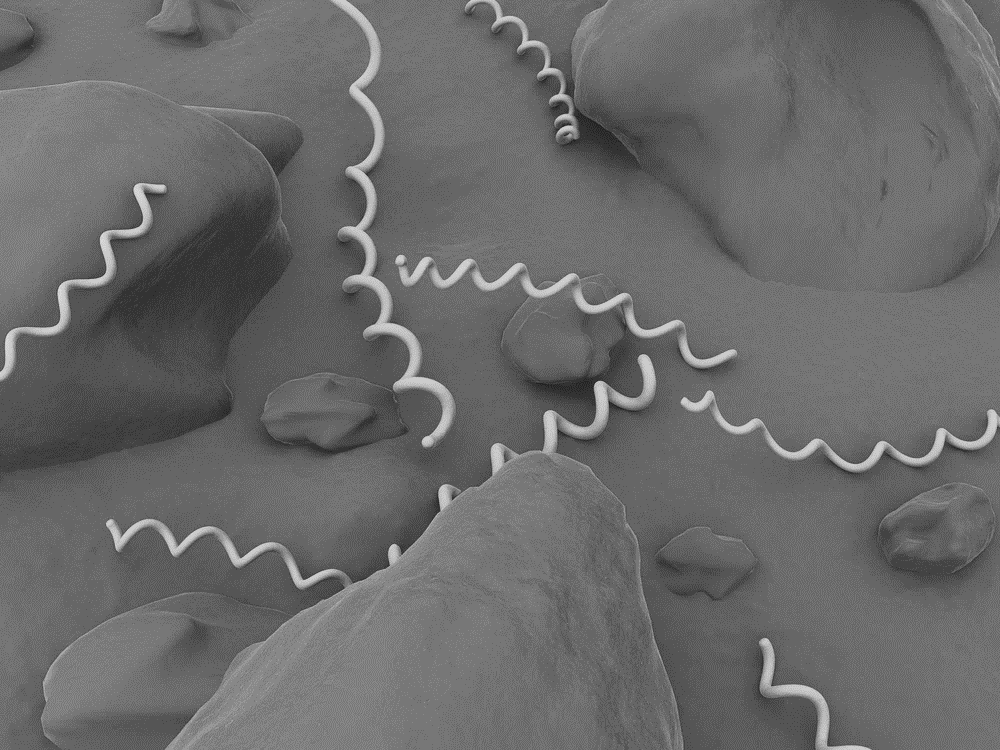 Sites of Infection
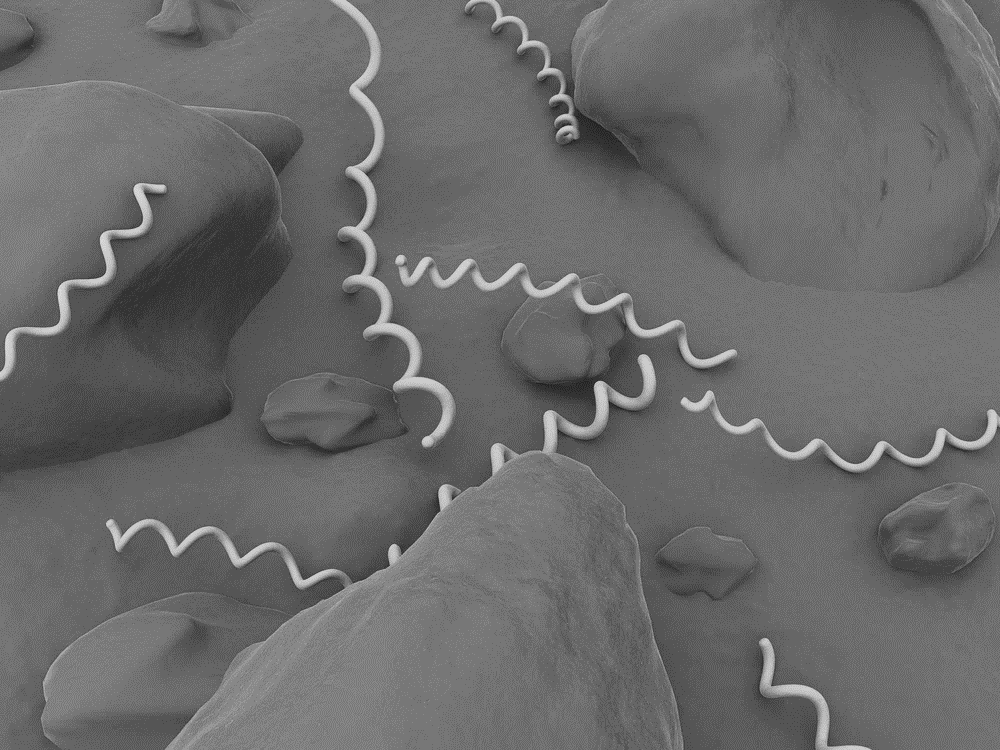 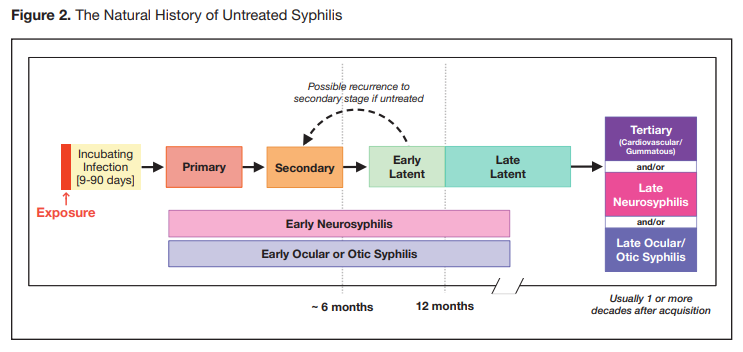 Source: Center, Prevention Training. "The Diagnosis, Management and Prevention of Syphilis." (2019). https://www.nycptc.org/x/Syphilis_Monograph_2019_NYC_PTC_NYC_DOHMH.pdf
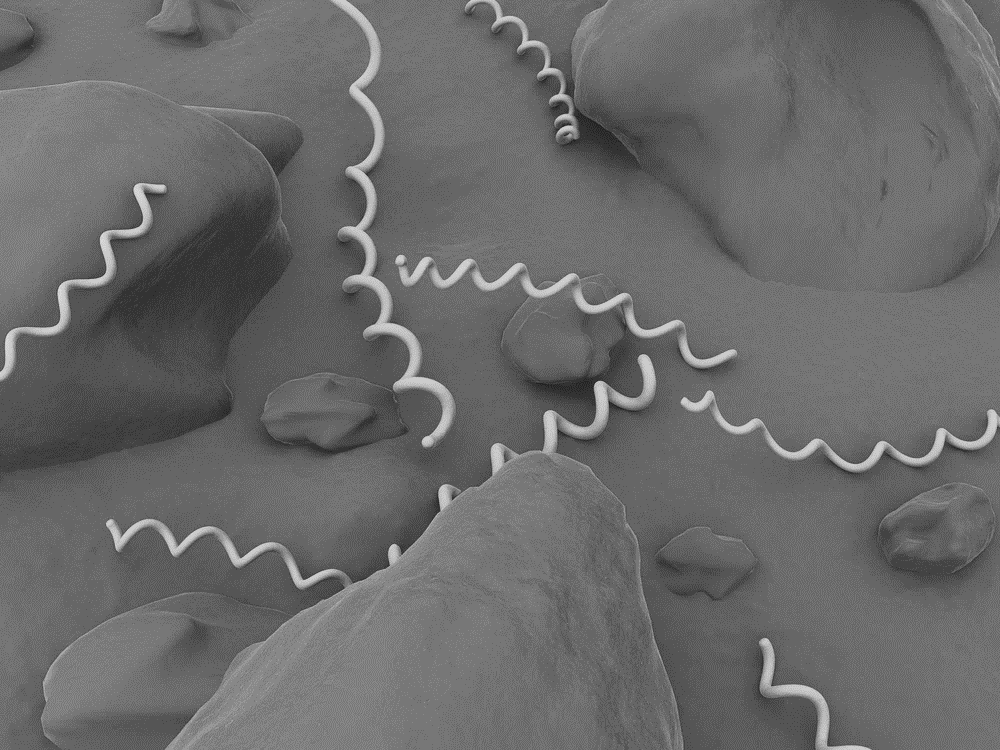 Neurosyphilis
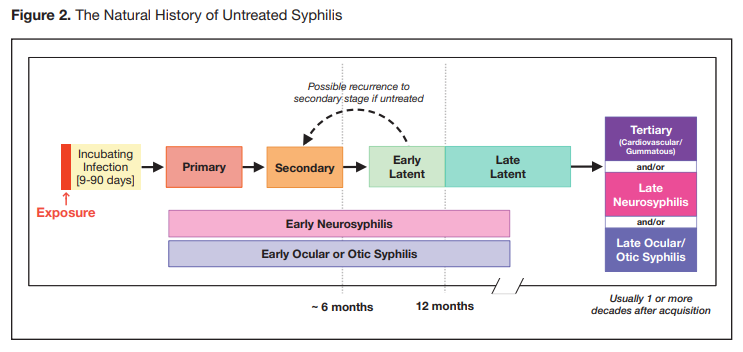 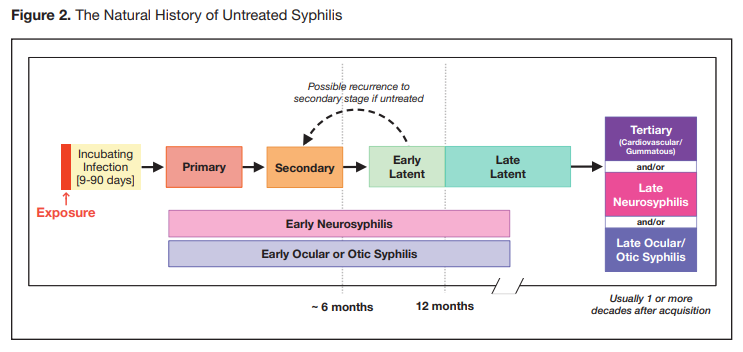 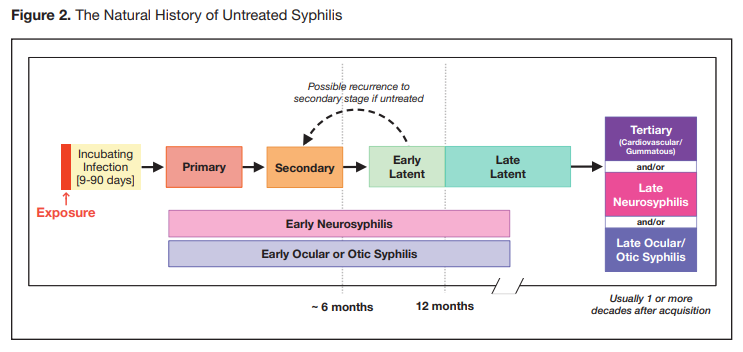 Source: Center, Prevention Training. "The Diagnosis, Management and Prevention of Syphilis." (2019). https://www.nycptc.org/x/Syphilis_Monograph_2019_NYC_PTC_NYC_DOHMH.pdf
Early Neurosyphilis
Weeks to years after infection

Meningitis affecting cranial nerves

Meningovascular syphilis, stroke-like symptoms
Late Neurosyphilis
10 – 30 years after infection

Tertiary stage

General paresis or tabes dorsalis
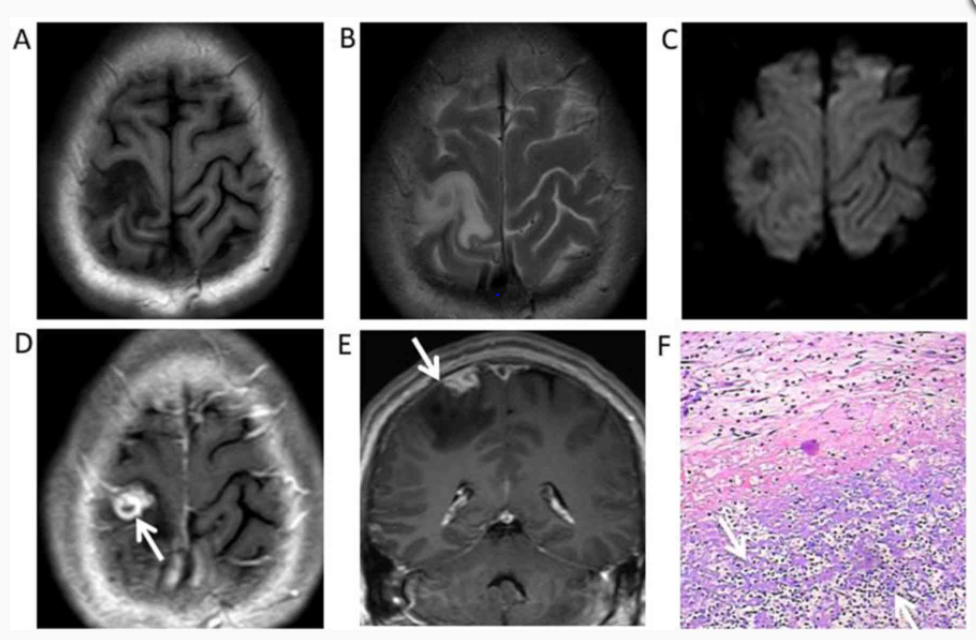 Late Neurosyphilis
Source: Li, C., Wang, S., Tang, G., Liu, L., & Chen, G. (2019). Neuroimaging findings of cerebral syphilitic gumma. Experimental and Therapeutic Medicine, 18, 4185-4192. https://doi.org/10.3892/etm.2019.8089
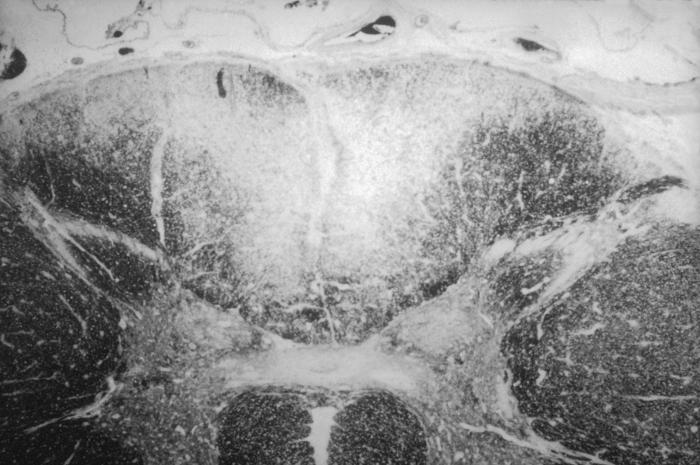 Late Neurosyphilis
Any stage

Symptoms of posterior or panuveitis
Occular Syphilis
Any stage

Sensorineural hearing loss, tinnitus, or vertigo
Otic Syphilis
Neurosyphilis of any stage
Can result in permanent neurologic damage

Requires immediate treatment

And complete neurologic exam including LP
A 24-year-old female presents to the ED with a complaint of irregular vaginal bleeding. During her pelvic exam, you note a small ulcer near the vaginal introitus. On further exam it appears painless. The patient hasn’t noticed it. She doesn’t know when how long it’s been there. Which of the following appropriate describe the syphilis stage and most appropriate ED management?
Case #2
Primary syphilis - Order syphilis serologies, pregnancy test, and presumptively treat with IM BIC. 
Primary syphilis - Order syphilis serologies, pregnancy test, and presumptively treat with IM BIC. Take a sexual history and conduct a neuro exam
Secondary syphilis - Order syphilis serologies, pregnancy test, and presumptively treat with IM BIC. Take a sexual history and conduct a neuro exam
Primary syphilis - Order syphilis serologies, pregnancy test, wait to treat until both results return. Take a sexual history and conduct a neuro exam
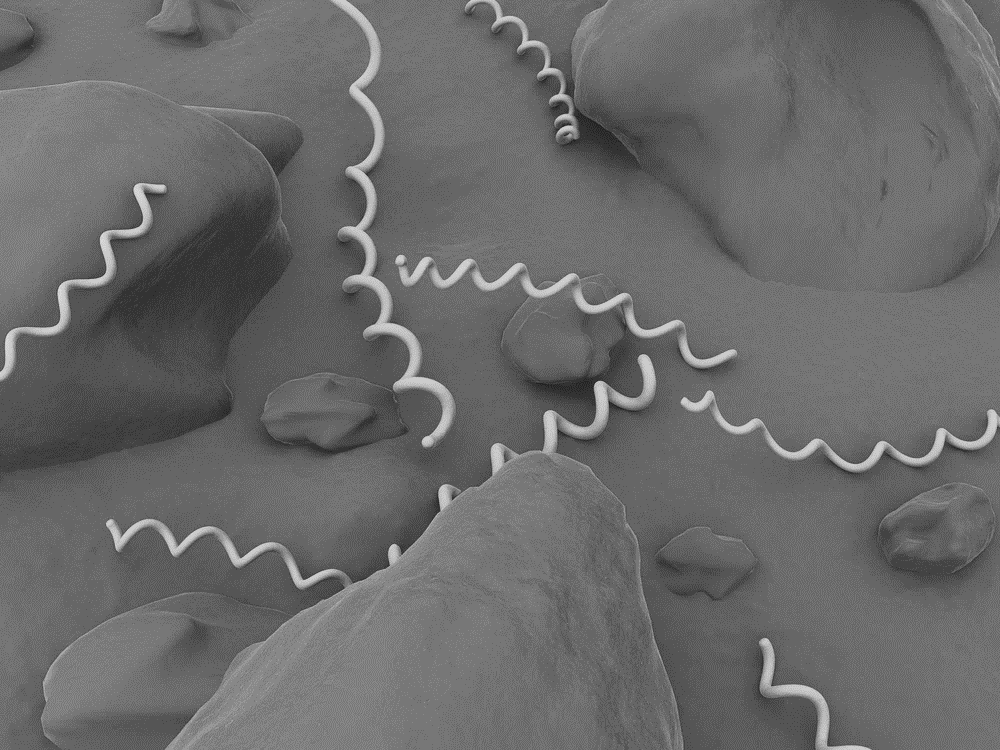 Treatment
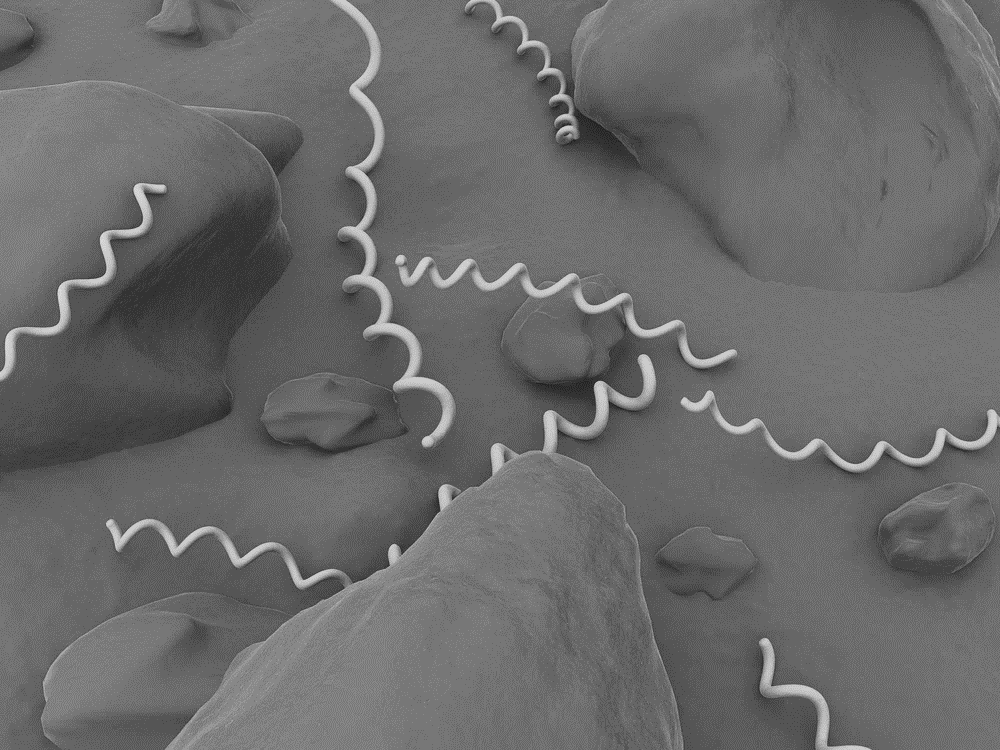 3 Treatment Categories
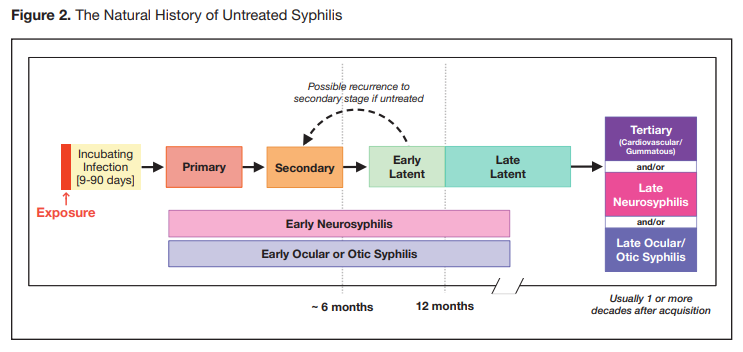 Source: Center, Prevention Training. "The Diagnosis, Management and Prevention of Syphilis." (2019). https://www.nycptc.org/x/Syphilis_Monograph_2019_NYC_PTC_NYC_DOHMH.pdf
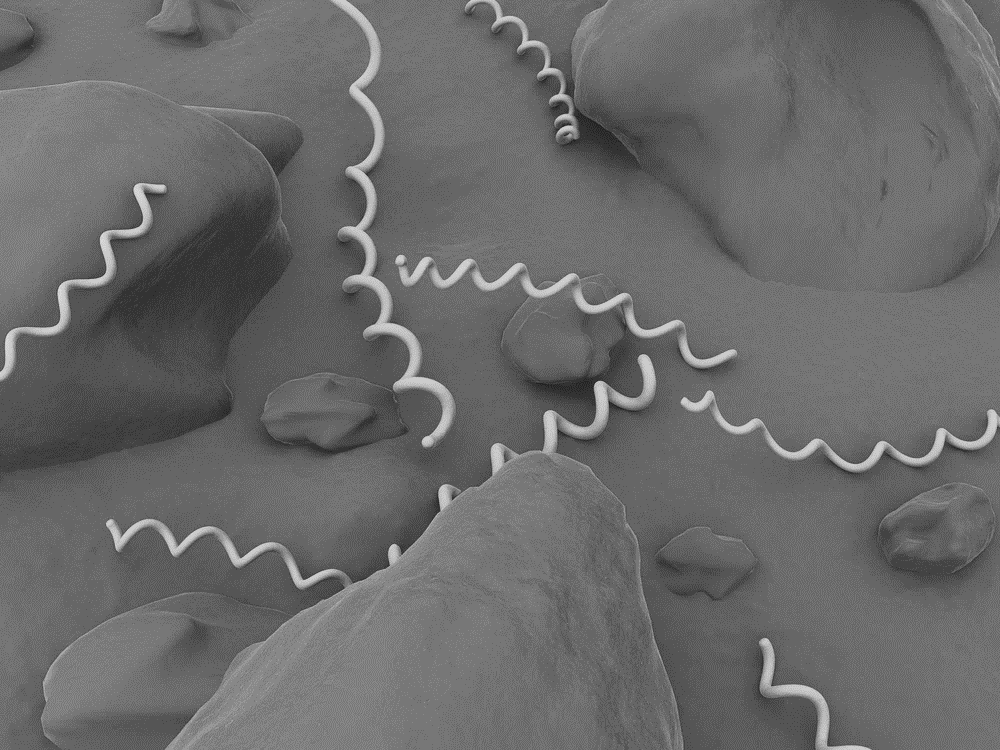 3 Treatment Categories
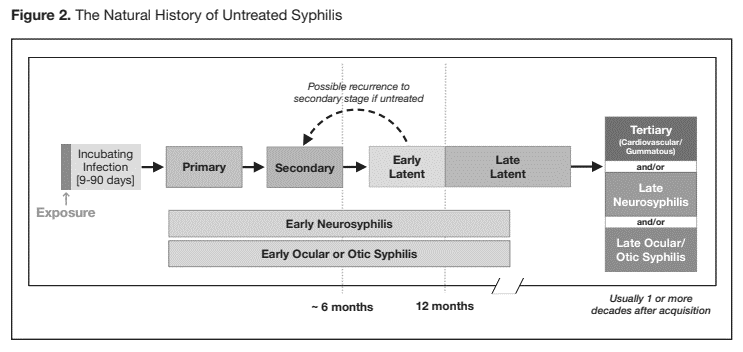 Early Syphilis
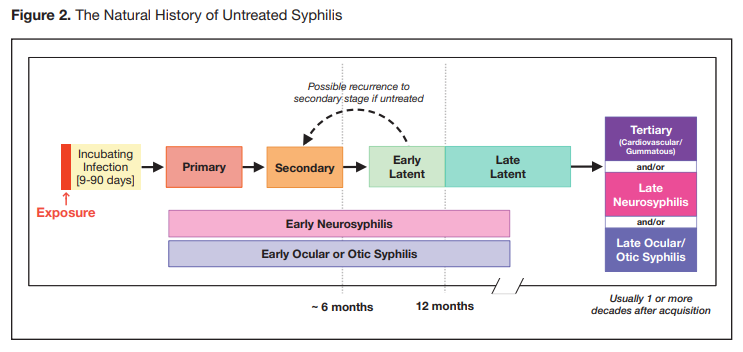 Source: Center, Prevention Training. "The Diagnosis, Management and Prevention of Syphilis." (2019). https://www.nycptc.org/x/Syphilis_Monograph_2019_NYC_PTC_NYC_DOHMH.pdf
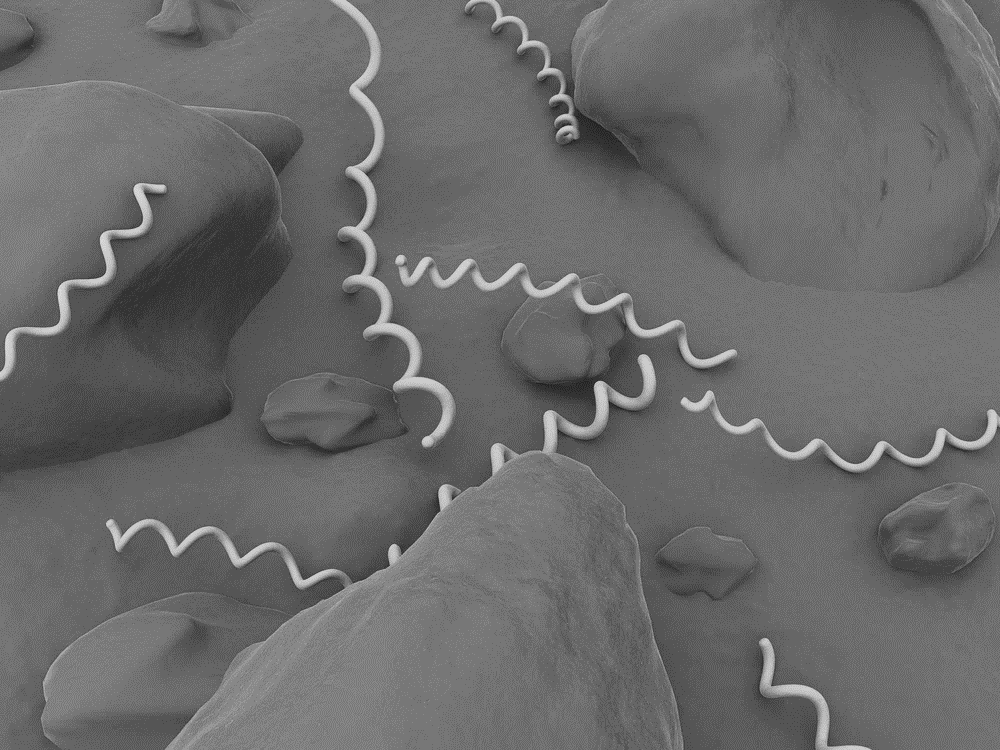 3 Treatment Categories
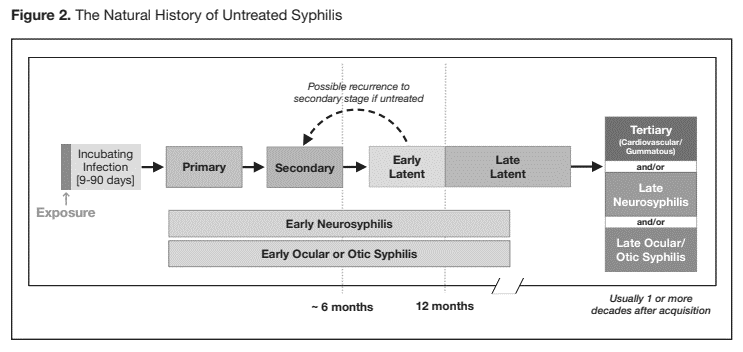 Late Syphilis
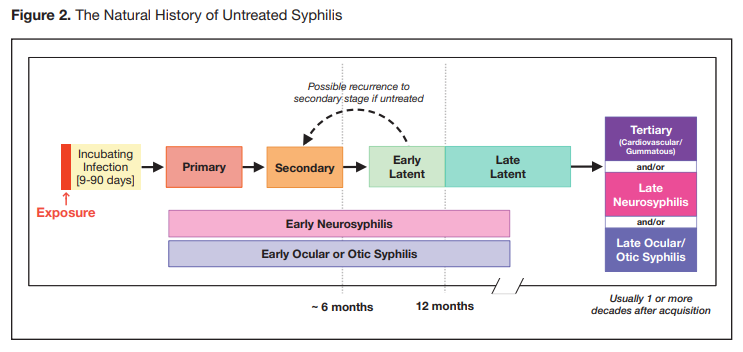 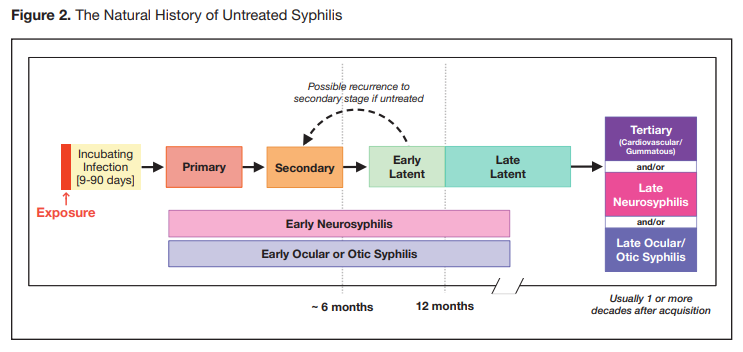 Source: Center, Prevention Training. "The Diagnosis, Management and Prevention of Syphilis." (2019). https://www.nycptc.org/x/Syphilis_Monograph_2019_NYC_PTC_NYC_DOHMH.pdf
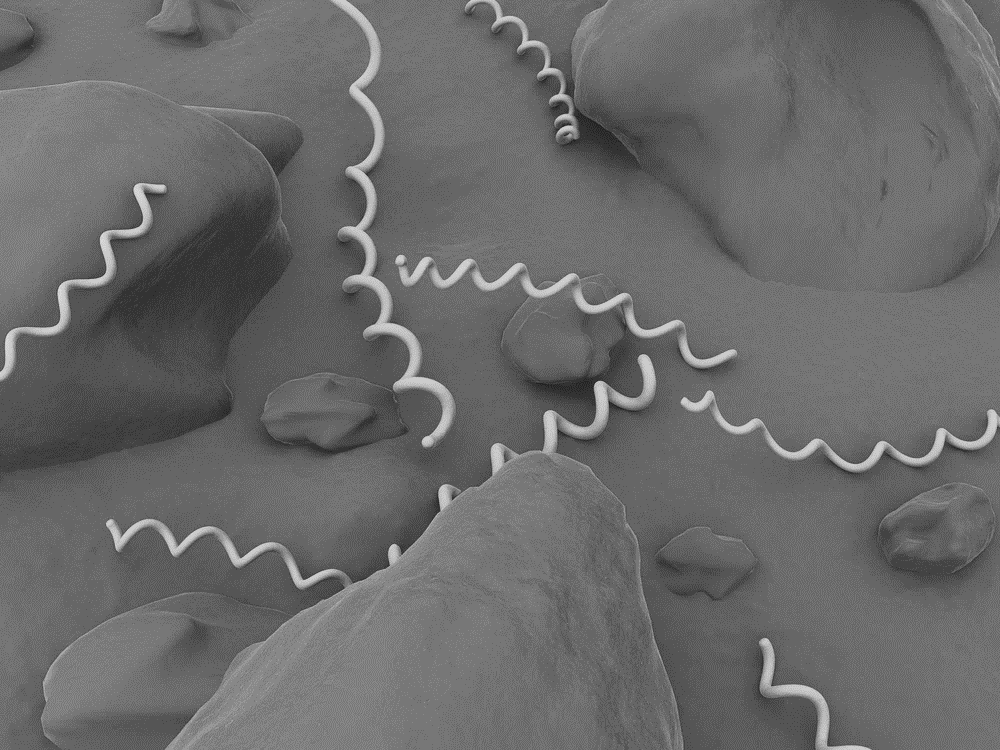 3 Treatment Categories
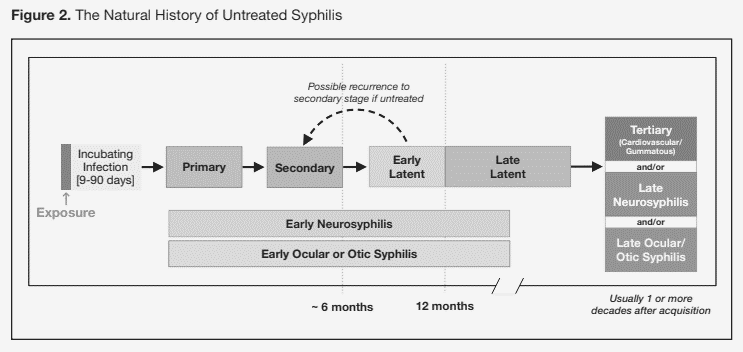 Neurosyphilis
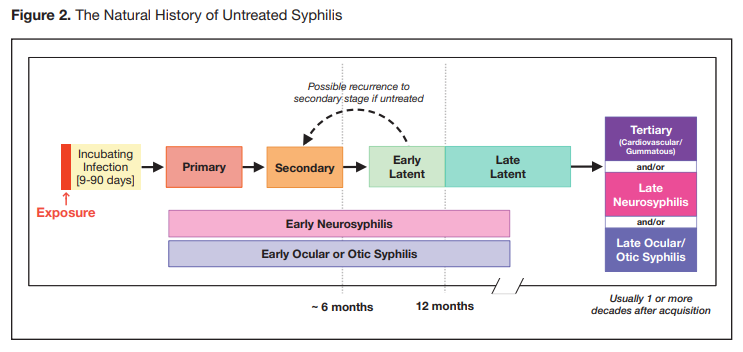 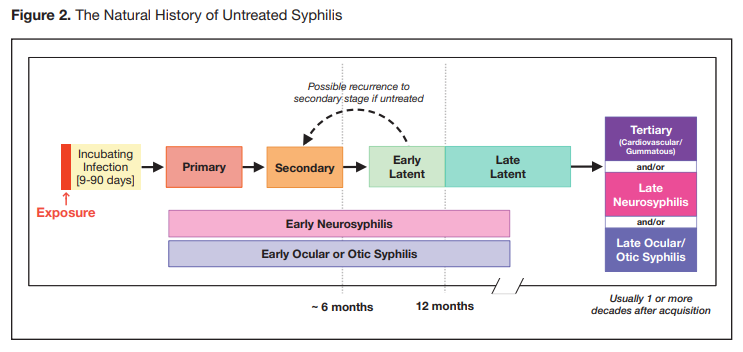 Source: Center, Prevention Training. "The Diagnosis, Management and Prevention of Syphilis." (2019). https://www.nycptc.org/x/Syphilis_Monograph_2019_NYC_PTC_NYC_DOHMH.pdf
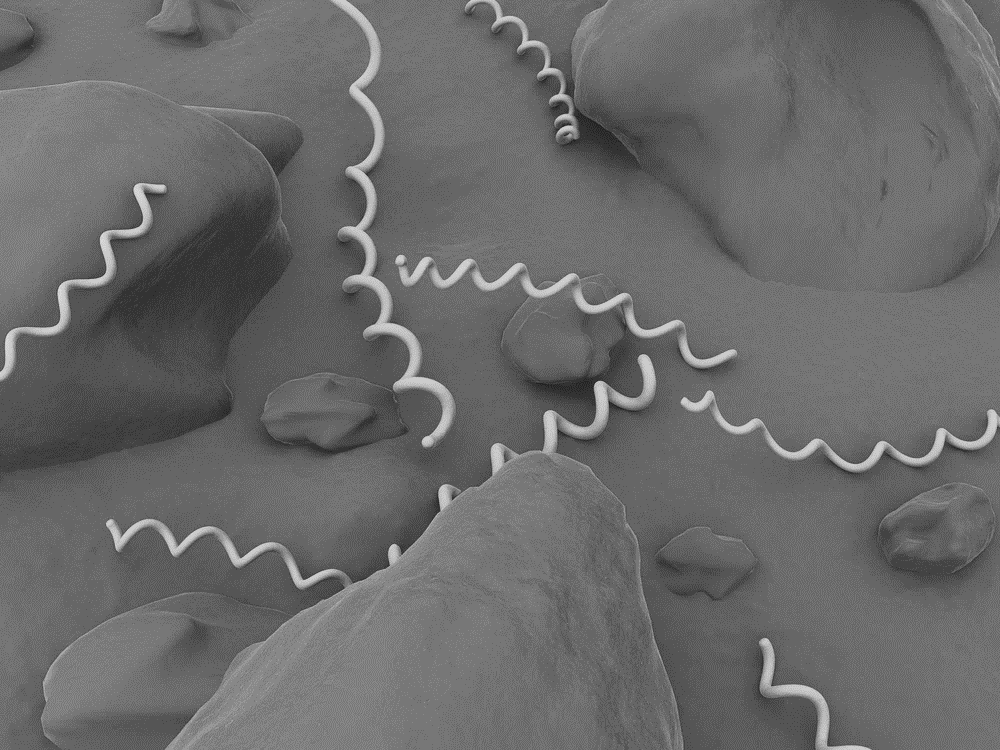 Early Syphilis
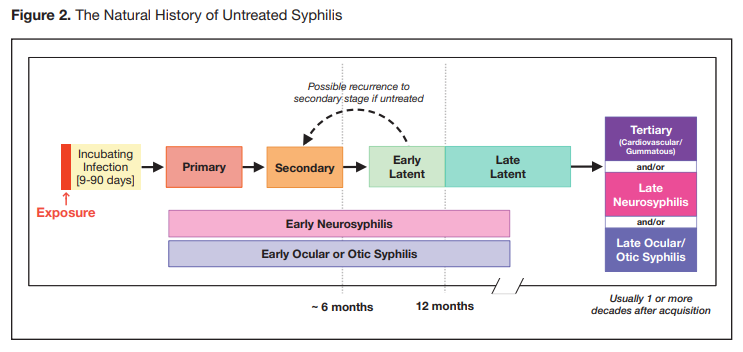 Treatment
Single dose of 2.4 million units of Benzathine Penicillin G
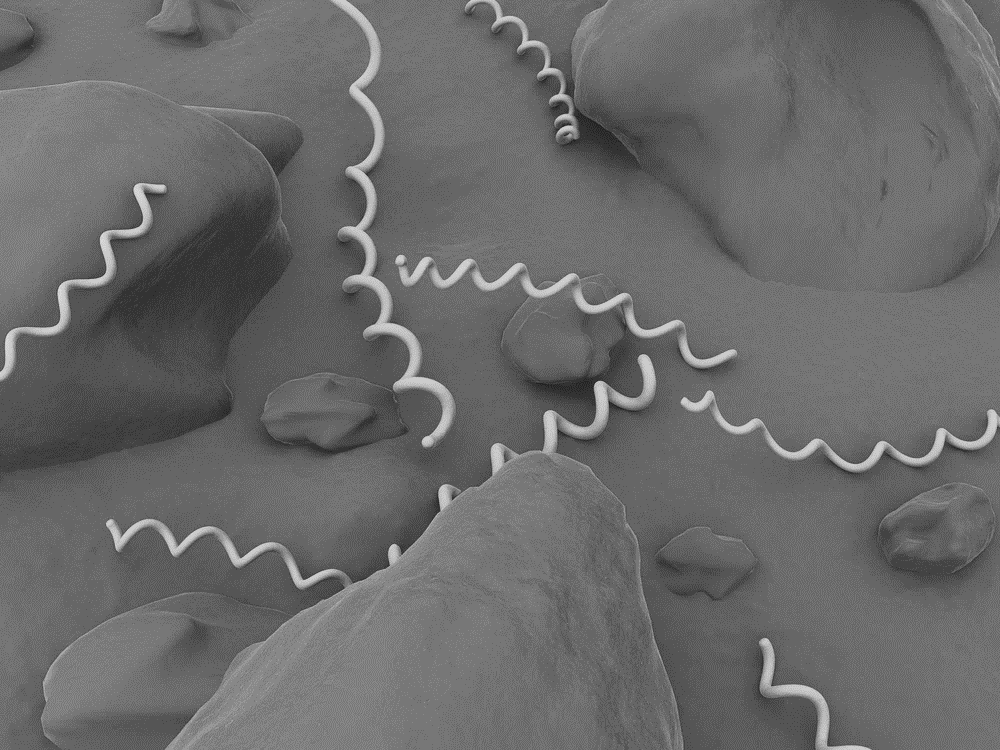 Late Syphilis
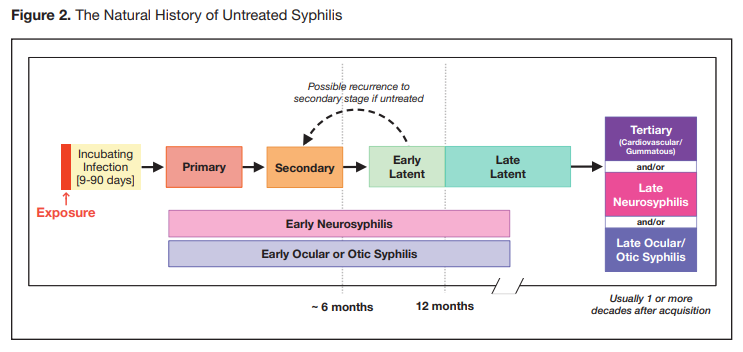 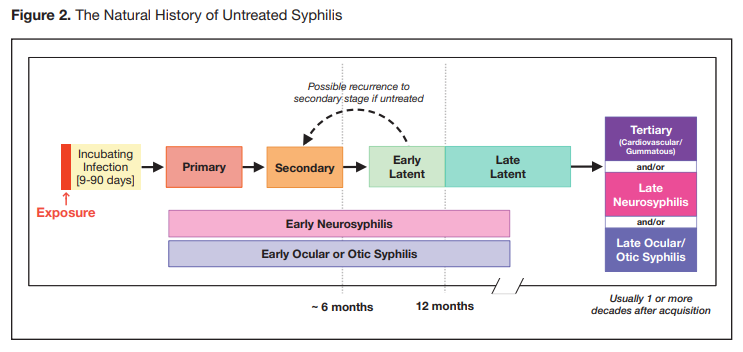 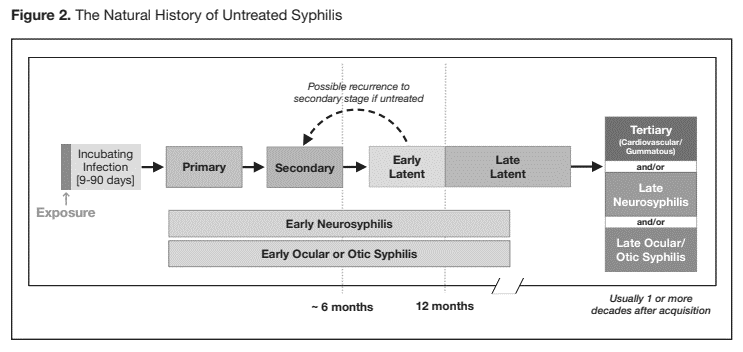 Treatment
3 doses of 2.4 million units of Benzathine Penicillin G one week apart
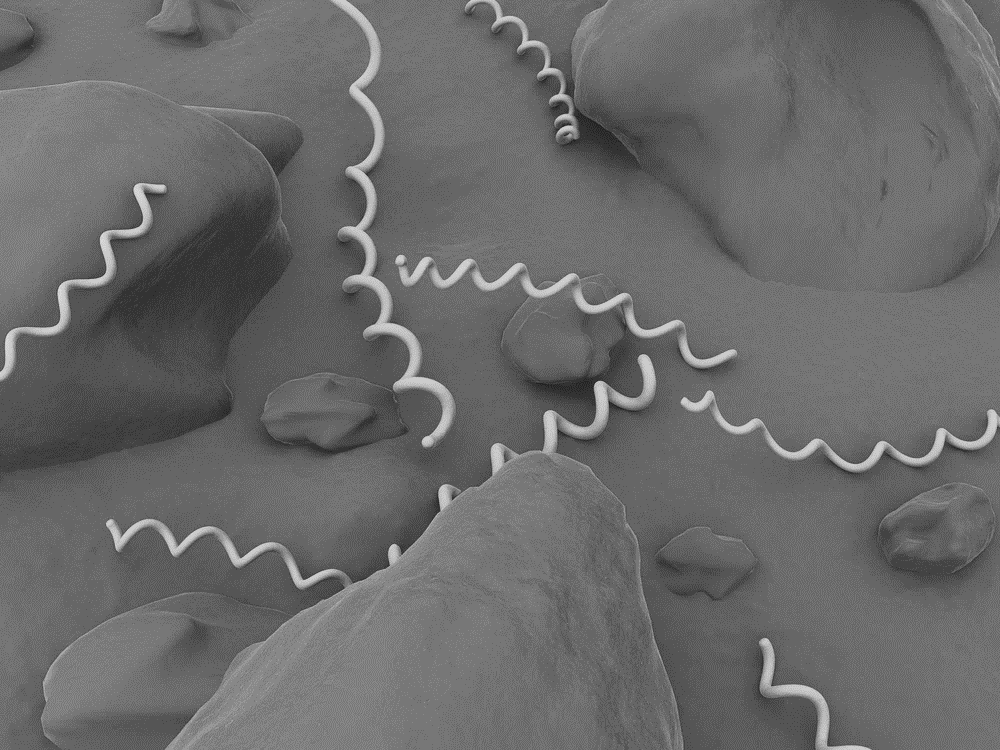 Neurosyphilis
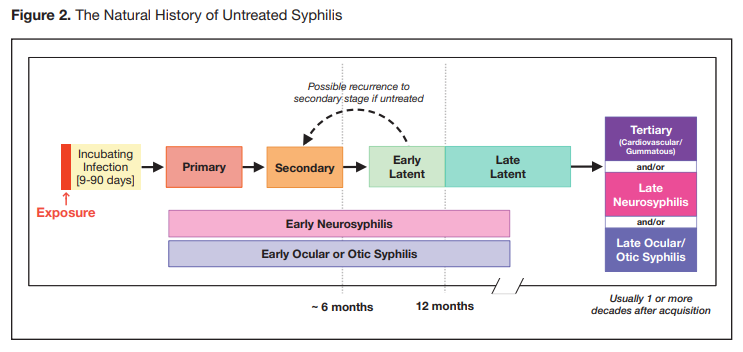 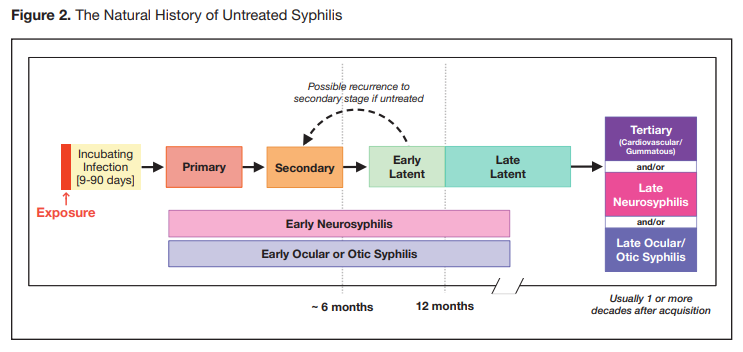 OR
Treatment
Aqueous crystalline penicillin G 18 – 24 million units/day
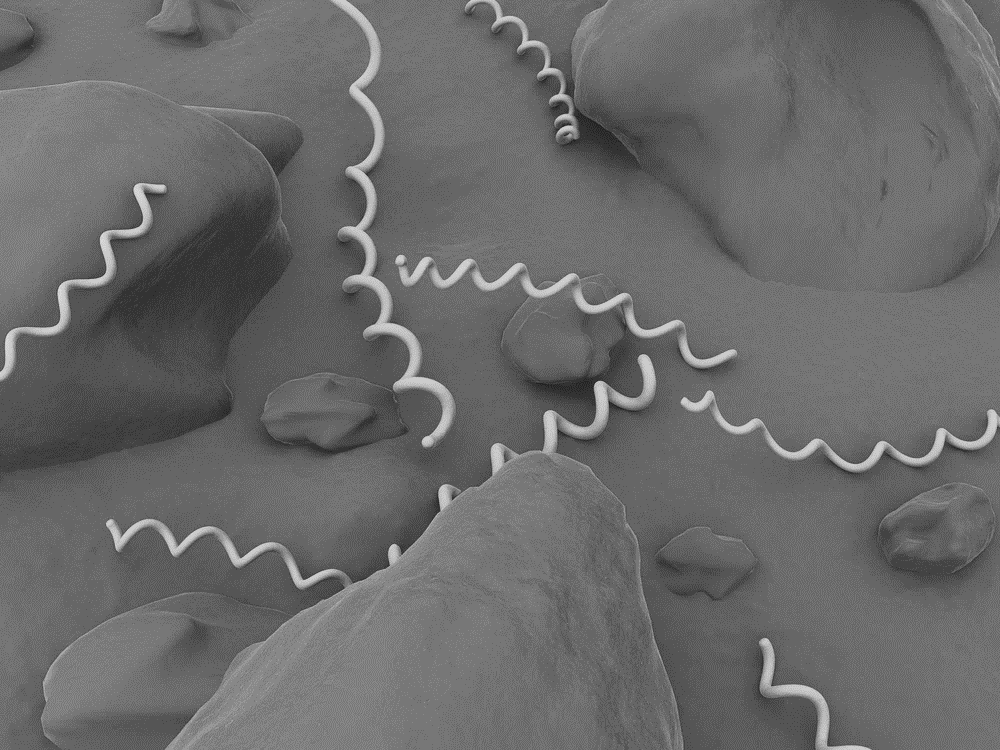 Pregnant Women
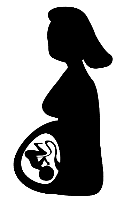 Treatment
According to Stage
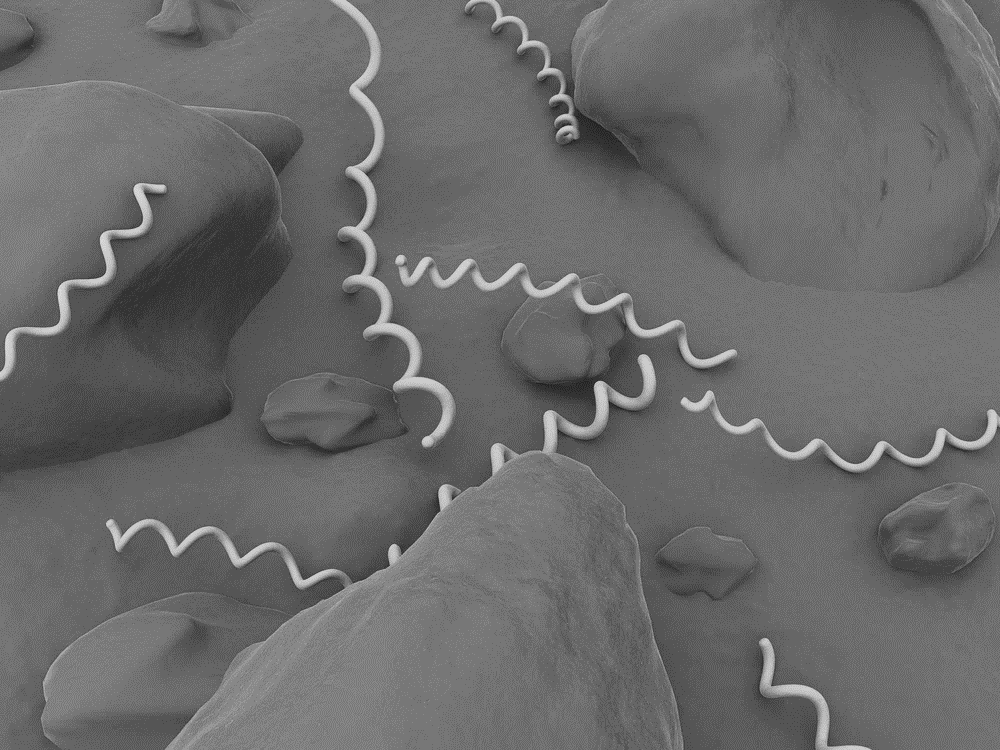 Pregnant Women
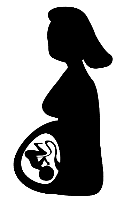 Treatment
If you treat the mother, you treat the baby
In summary:
Early syphilis = 1 dose IM

Late syphilis = 3 doses IM a week apart

Neurosyphilis = IV + LP + admission
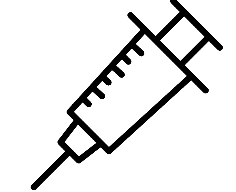 +
+
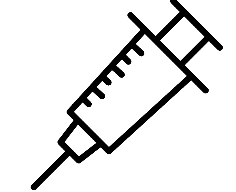 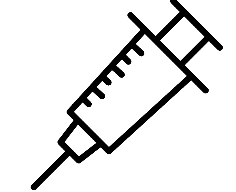 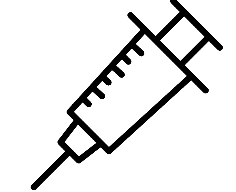 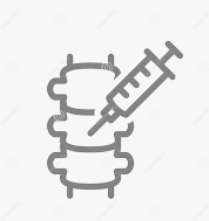 +
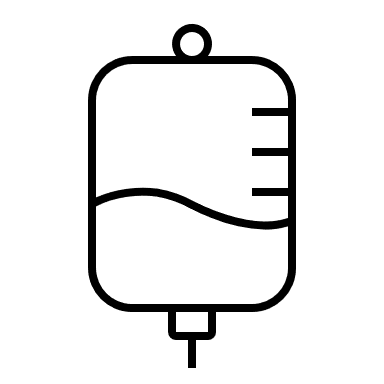 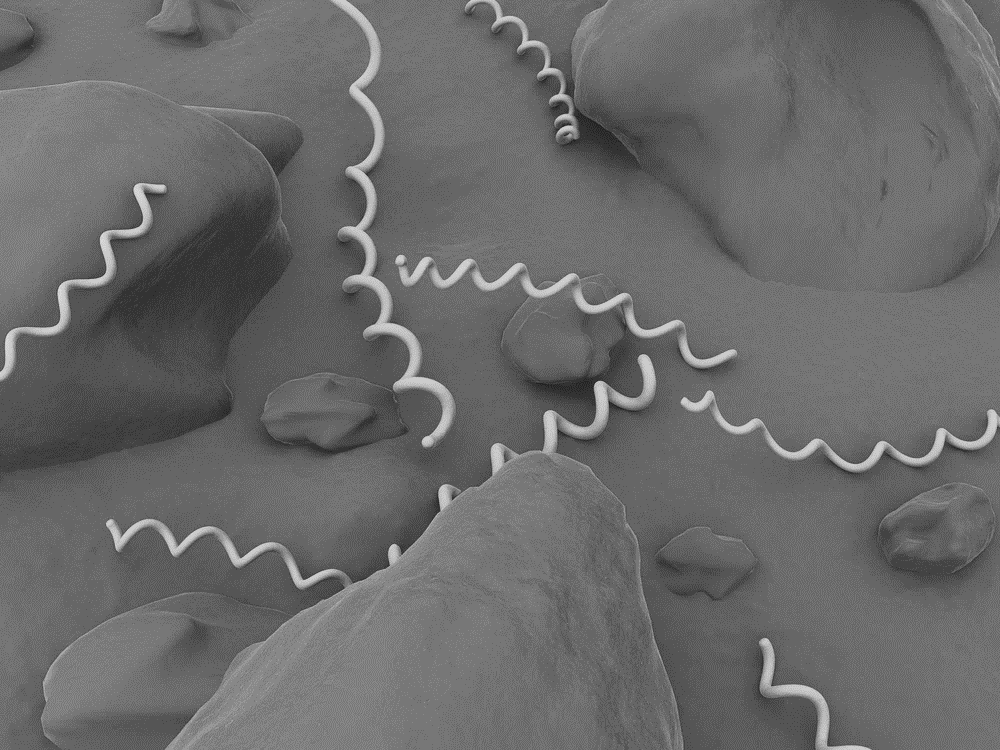 ED Management
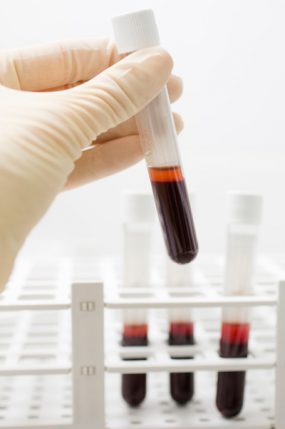 Anyone tested for HIV or other STI

Syphilis symptoms (especially with risk factors)


Pregnant women not linked to prenatal care 

In high prevalence or outbreak settings: 
All pregnant women
Persons with certain risk factors
Anyone tested for HIV or other STI

Syphilis symptoms (especially with risk factors)


Pregnant women not linked to prenatal care 

In high prevalence or outbreak settings: 
All pregnant women
Persons with certain risk factors
Symptomatic - syphilis on differential diagnosis
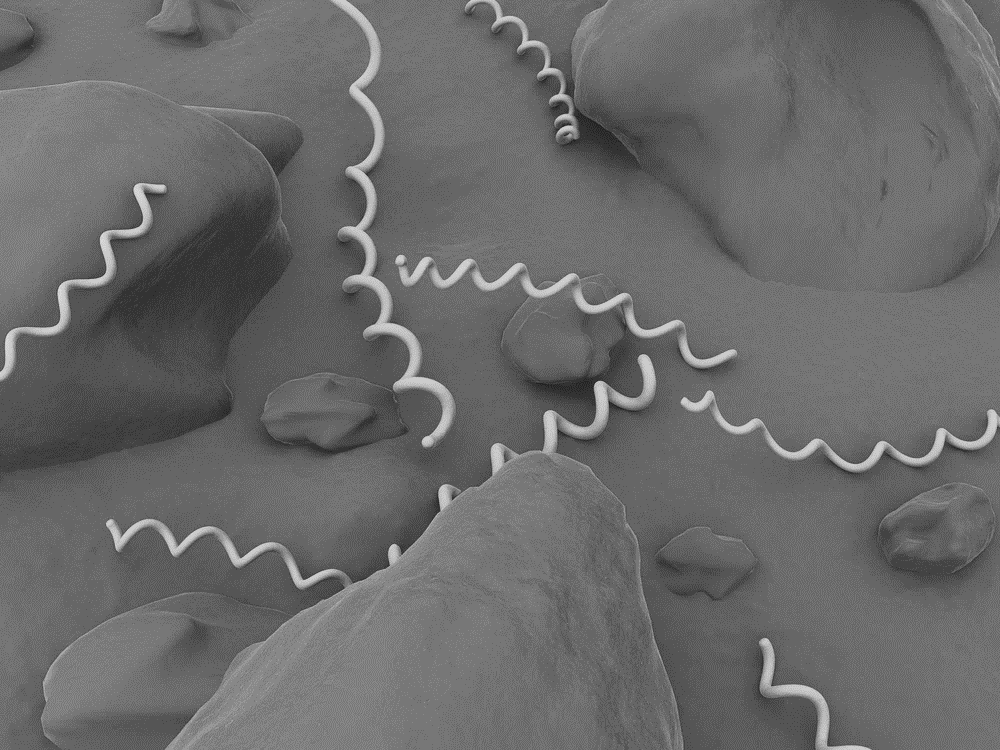 Early Syphilis
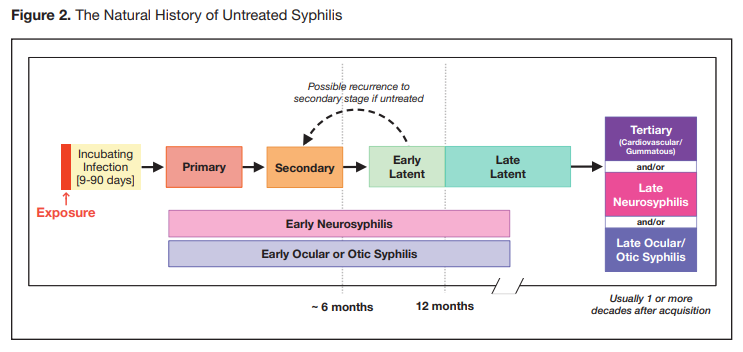 Consider syphilis for:
Any genital or perianal ulcer
Any unexplained rash or oral sore



- Especially with risk factors
Management:
Collect serologies 
Conduct a neuro exam
Take a sexual history

Consider presumptive treatment
Get a pregnancy test
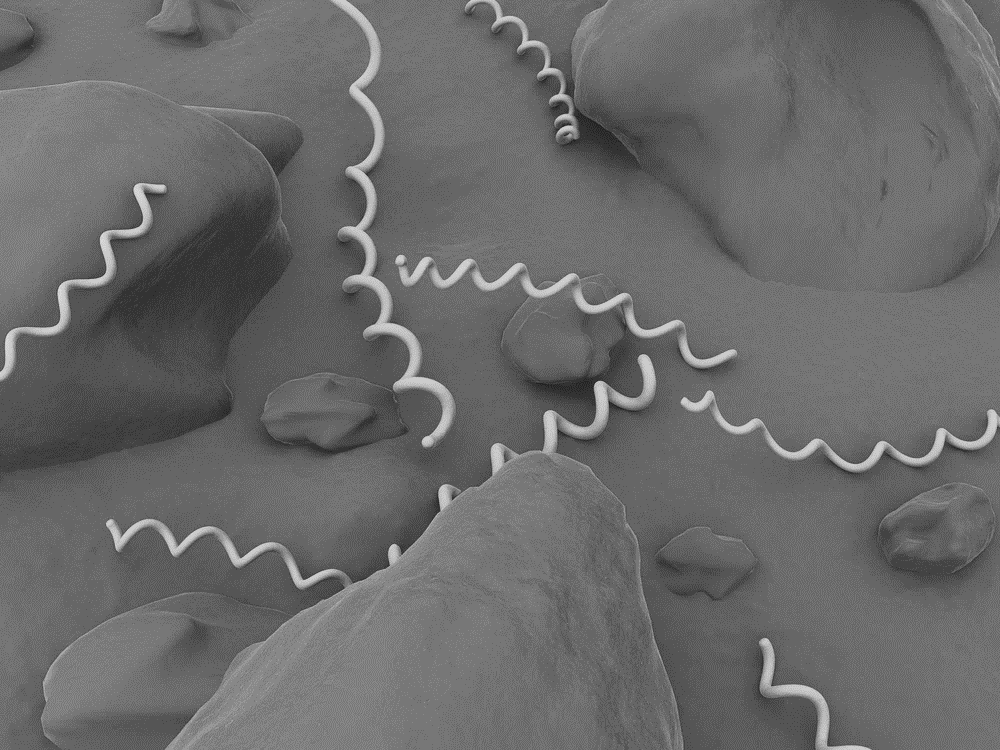 Late Syphilis
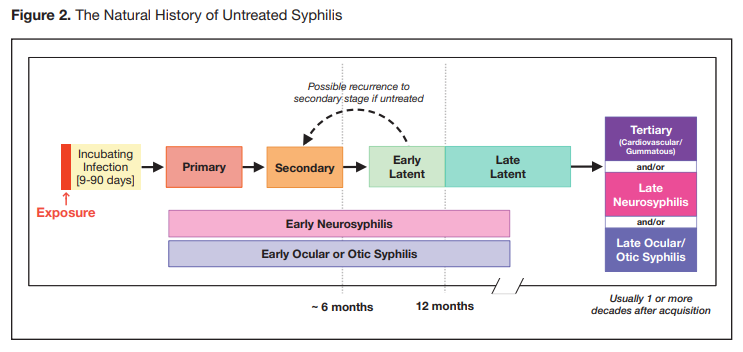 Consider syphilis for:
Cardiovascular disease including, aortic and valve disease


Atypical soft tissue masses
Especially with risk factors
Management:
Collect serologies 
Conduct a neuro exam + LP
Take a sexual history


Consider presumptive treatment
Get a pregnancy test
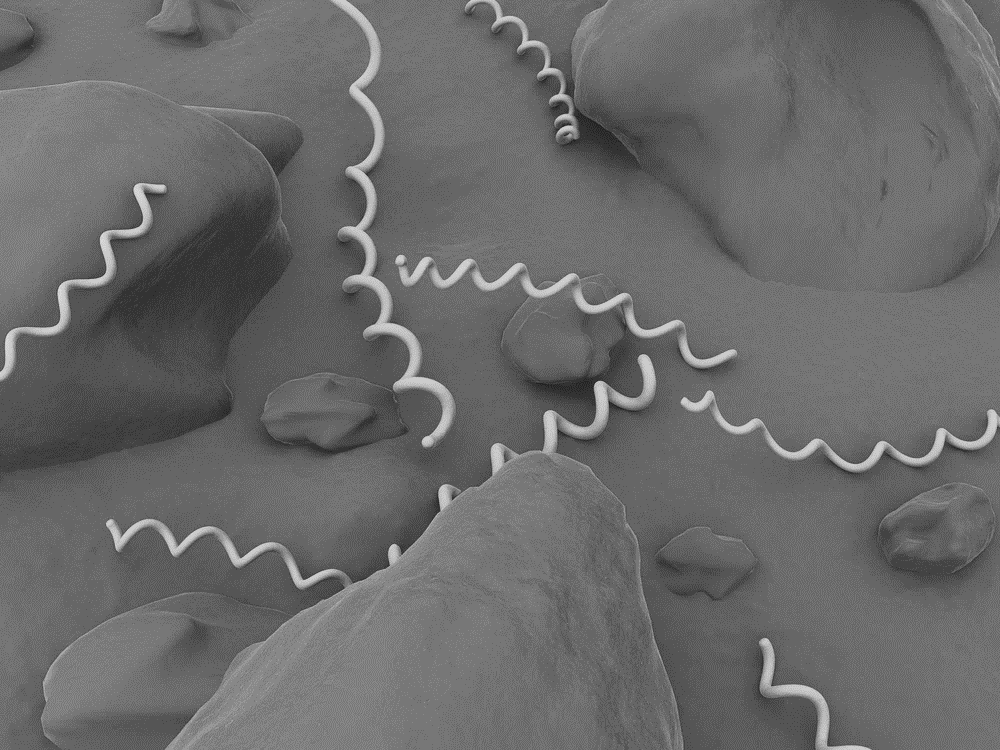 Neurosyphilis
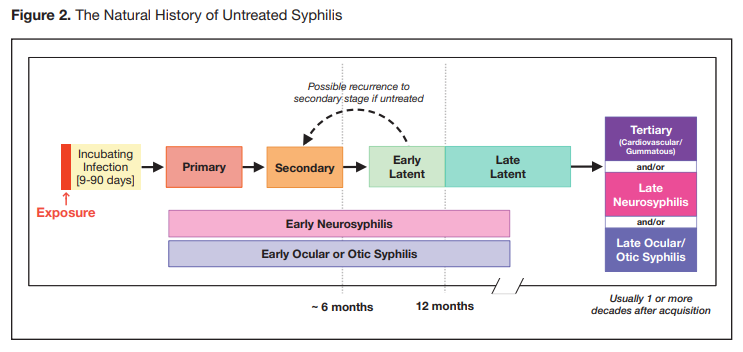 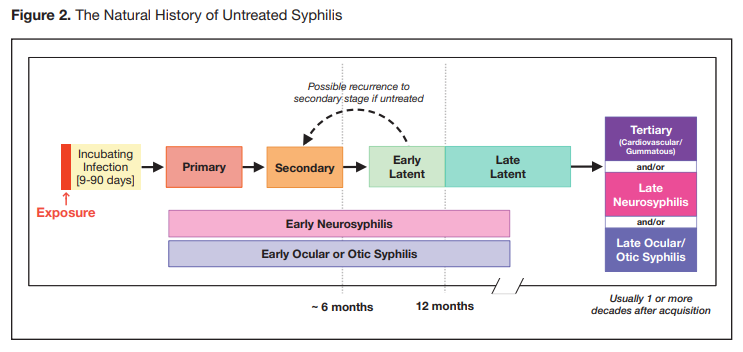 OR
Consider neurosyphilis:
Meningitis 
Stroke-like symptoms
Vision changes or eye pain



Dementia, paresis
especially with risk factors or other syphilis hallmarks
Management:
Collect serologies 
Conduct a neuro exam + LP
Take a sexual history


Initiate treatment 
Get a pregnancy test
Anyone tested for HIV or other STI

Syphilis symptoms (especially with risk factors)


Pregnant women not linked to prenatal care 

In high prevalence or outbreak settings: 
All pregnant women
Persons with certain risk factors
Consider testing as part of ED-based screening
Non-Treponemal Test
Treponemal Test
Treponemal Test
Non-Treponemal Test
Traditional
Reverse
Early syphilis = 1 dose IM

Late syphilis = 3 doses IM a week apart

Neurosyphilis = IV + LP + admission
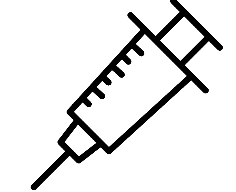 +
+
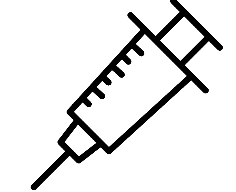 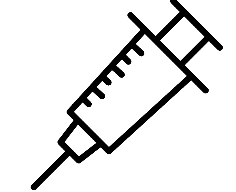 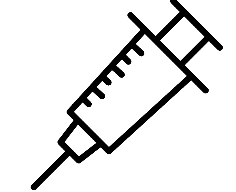 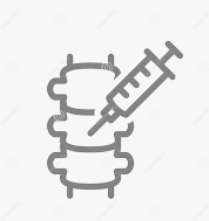 +
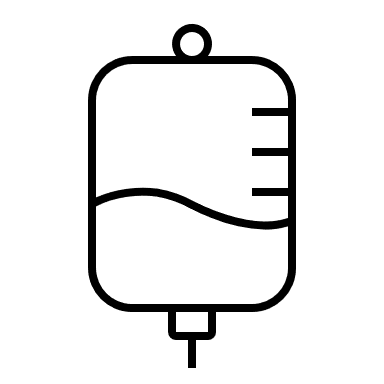 Early syphilis = 1 dose IM

Late syphilis = 3 doses IM a week apart

Neurosyphilis = IV + LP + admission
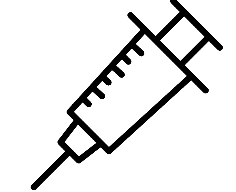 +
+
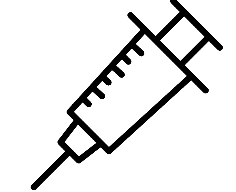 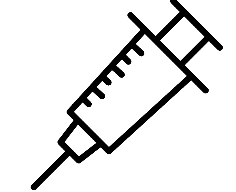 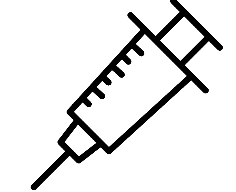 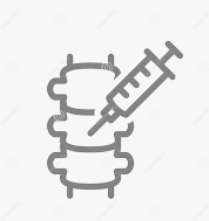 +
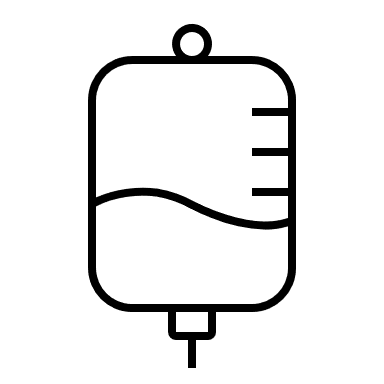 Early syphilis = 1 dose IM

Late syphilis = 3 doses IM a week apart

Neurosyphilis = IV + LP + admission
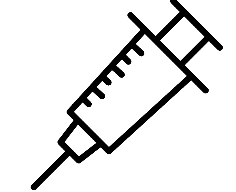 +
+
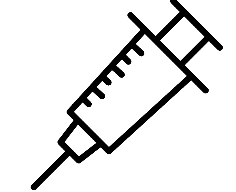 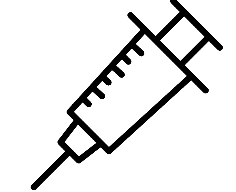 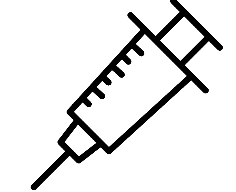 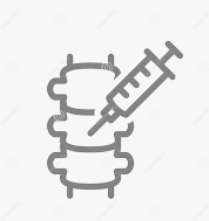 +
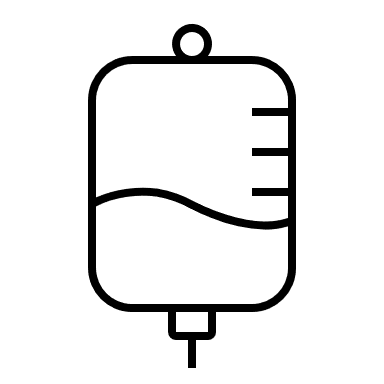 What you actually care about:
Includes any patient with unknown duration
Early syphilis = 1 dose IM

Late syphilis = 3 doses IM a week apart

Neurosyphilis = IV + LP + admission
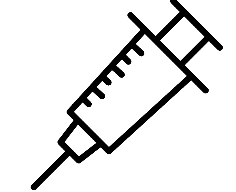 +
+
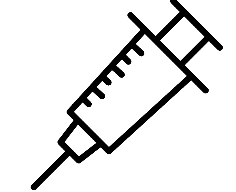 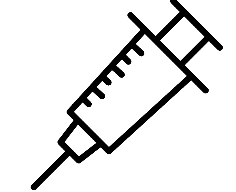 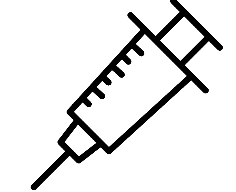 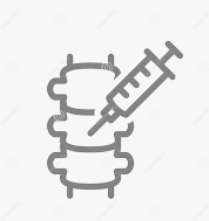 +
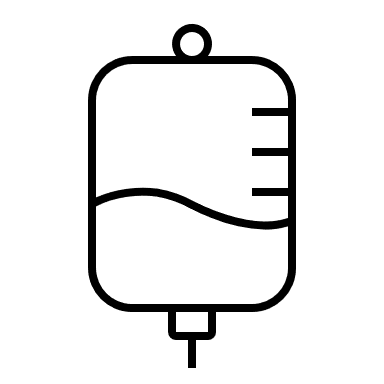 If you have one positive test, at least try…
A skin, GU, and neuro exam 
if abnormal, you can stage and impact treatment
A history of genital, perianal ulcers, unexplained rashes, or other skin sores in the past 9-11 months
A sexual history
recent partners, any known exposures
Presumptive treatment
If screening in the ED…
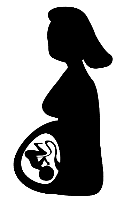 Get a pregnancy test on any woman of reproductive age who is screened

Consider a syphilis test on any pregnant woman, especially if you know they have no prenatal care

Remember that treating the mother, treats the baby
28-year-old pregnant female to STI clinic for complaints of abnormal vaginal discharge. She has not been linked to prenatal care, so you decide to add a syphilis screening to your work-up. Three days later, results come back with an RPR value of 1:16. How do you interpret these results?
This patient has syphilis and should receive treatment
This patient has a biologic false positive and nothing more is needed
More information is needed to interpret these results
This is a problem for the ID docs and OBs
Case #2
Summary
Syphilis is back - Raise your index of suspicion
At least consider syphilis for any patient with:
Neurologic complaints (including vision and otic complaints)
Any genital ulcer
Unexplained rashes or sores
The epidemiology of syphilis is shifting
Think of syphilis outside of the classic risk categories (men and MSM)
Summary
You can’t treat syphilis if you don’t stage syphilis

Before discharge do your best to get:
History of genital lesions, unexplained rashes, or neuro symptoms in the prior 9 - 11 months 
Skin, GU, and neurologic exam
History of sexual partners

All women tested for syphilis need a pregnancy test
Provider Education Resources
CDC STD Treatment Guidelines: https://www.cdc.gov/std/treatment-guidelines/default.htm  
Indian Country Infectious Disease ECHO:   www.IndianCountryECHO.org    
New York City Monograph: https://www.nycptc.org/x/Syphilis_Monograph_2019_NYC_PTC_NYC_DOHMH.pdf
CDC Syphilis Pocket Guide: https://www.cdc.gov/std/syphilis/syphilis-pocket-guide-final-508.pdf
National STD curriculum: https://www.std.uw.edu/
STD podcast: https://www.std.uw.edu/podcast
National Network of STD Prevention Training Centers:  https://www.cdc.gov/std/training/default.htm
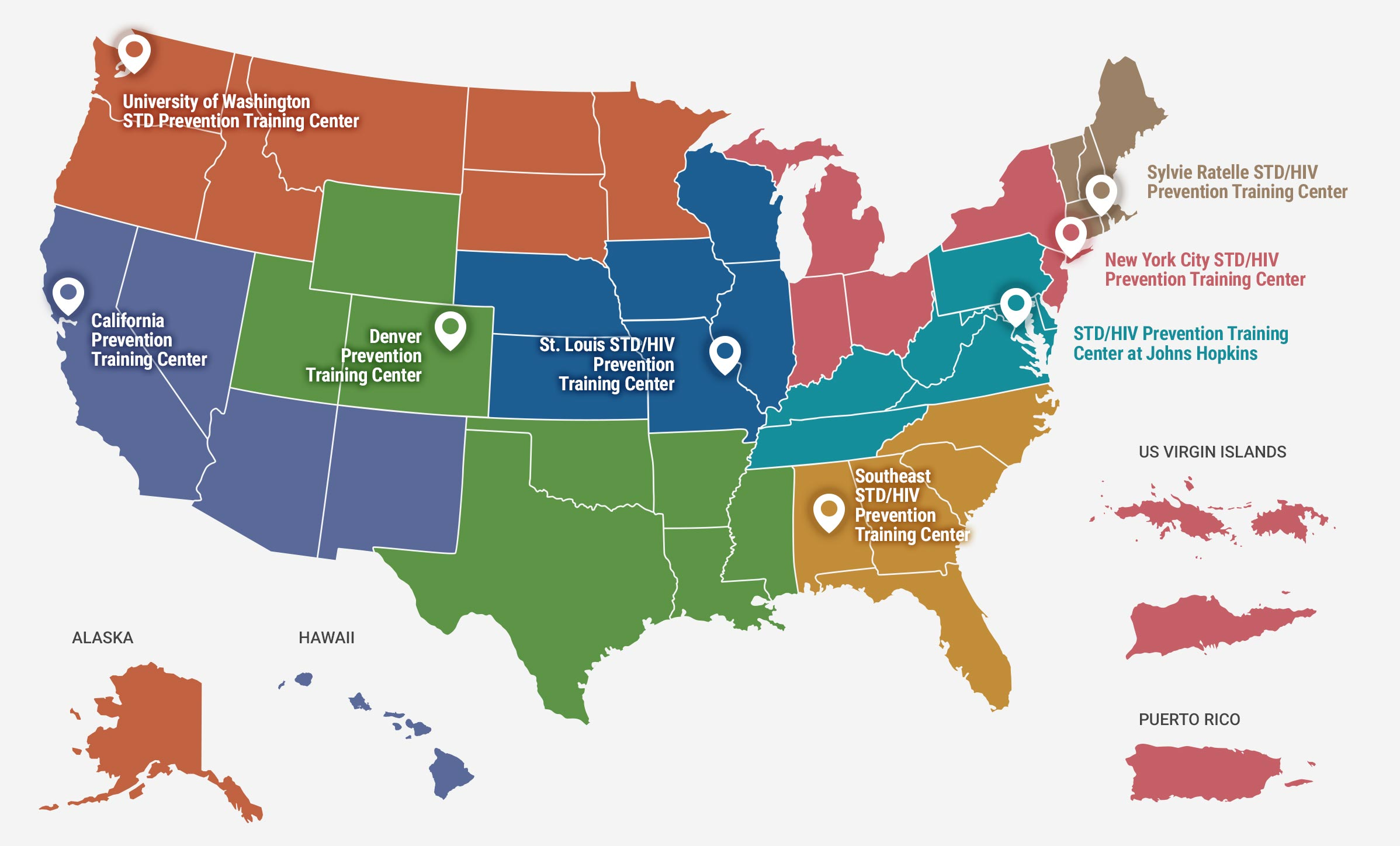 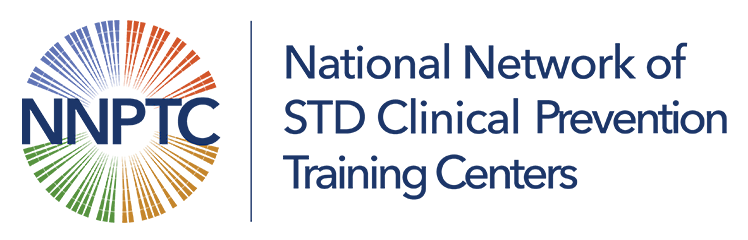 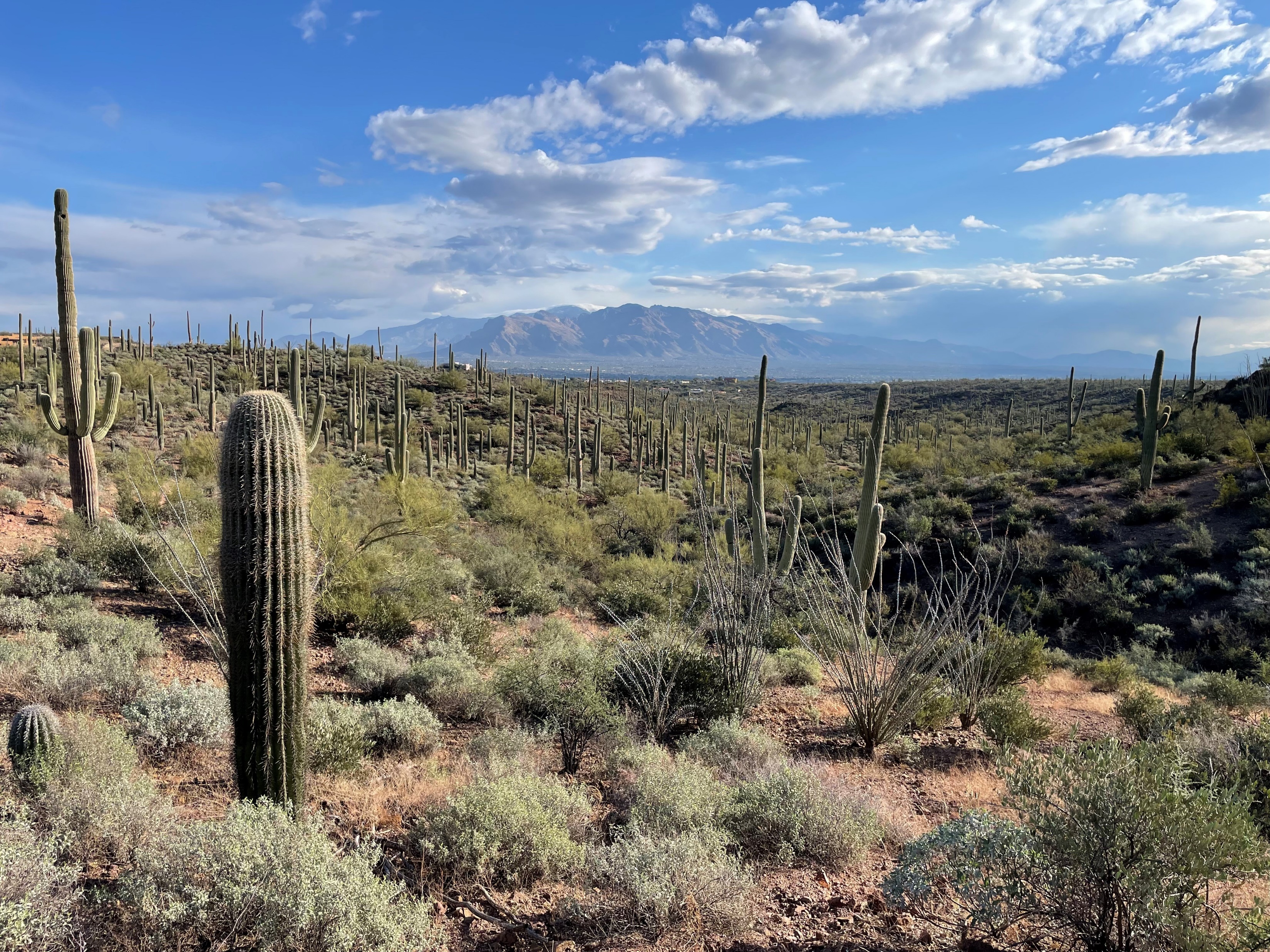 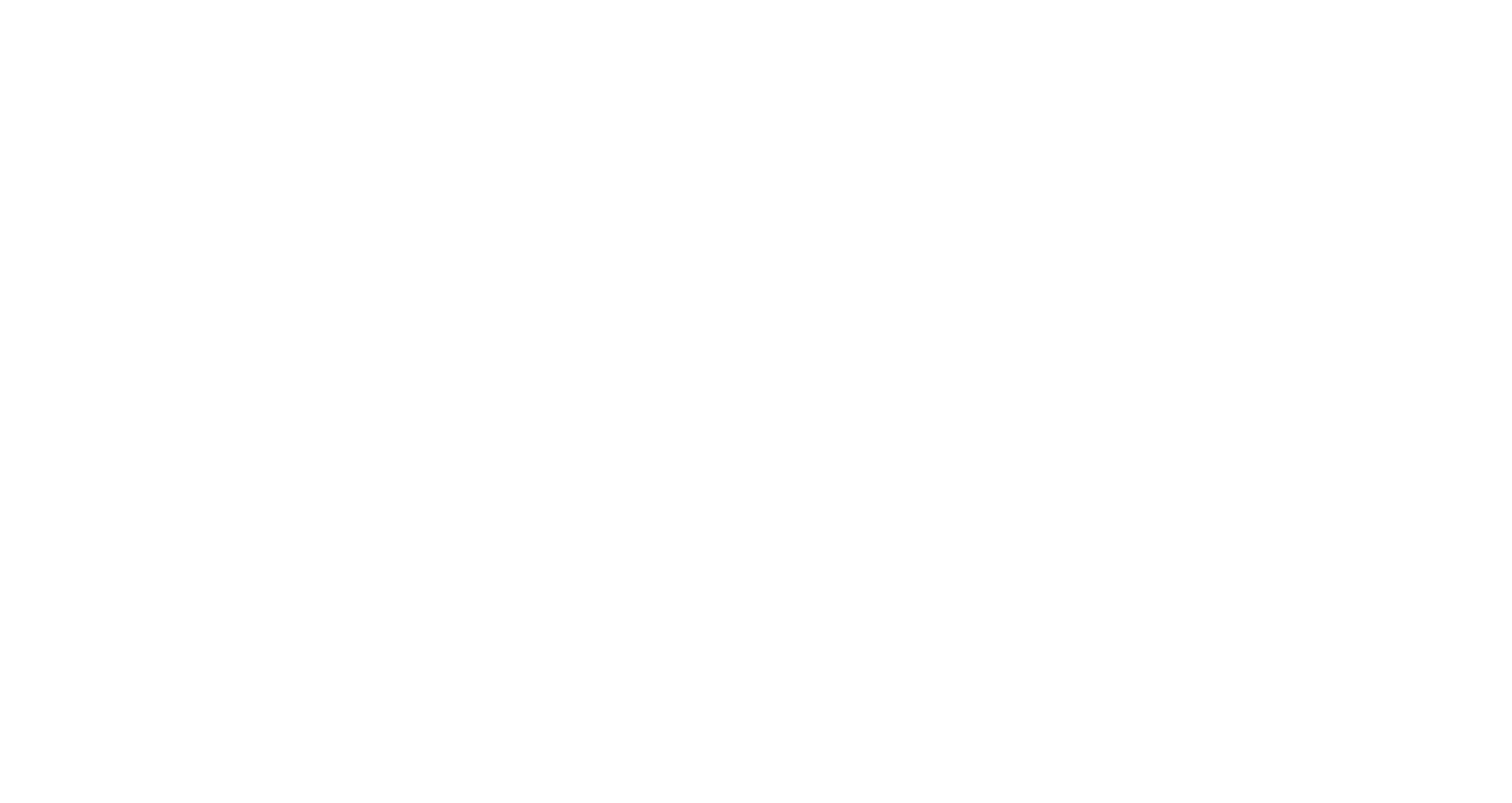 Thank you!
An opportunity for ED providers to intervene:
Source: Ernst, A. A., Romolo, R., & Nick, T. (1993). Emergency department screening for syphilis in pregnant women without prenatal care. Annals of emergency medicine, 22(5), 781-785.
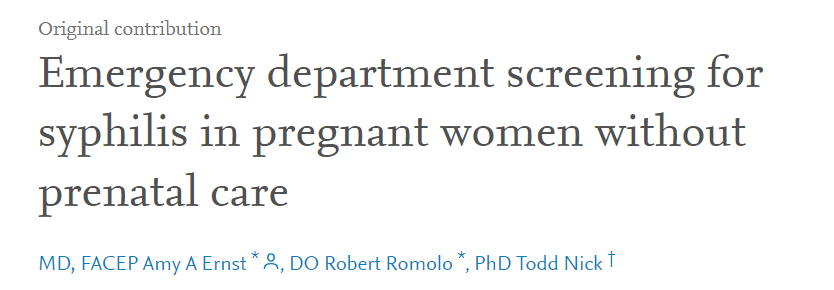 An opportunity for ED providers to intervene:
72 pregnant women without prenatal care screened
11.1% 
newly detected syphilis
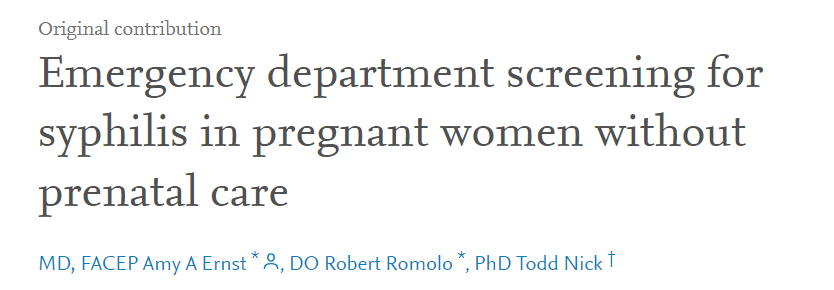 Source: Ernst, A. A., Romolo, R., & Nick, T. (1993). Emergency department screening for syphilis in pregnant women without prenatal care. Annals of emergency medicine, 22(5), 781-785.
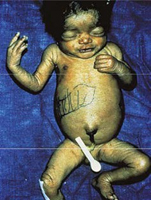 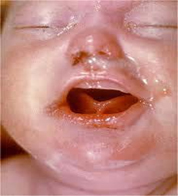 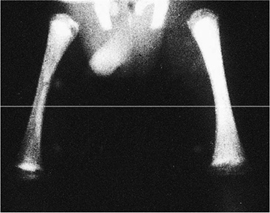 https://www.cdc.gov/ncbddd/birthdefects/surveillancemanual/quick-reference-handbook/congenital-syphilis.html